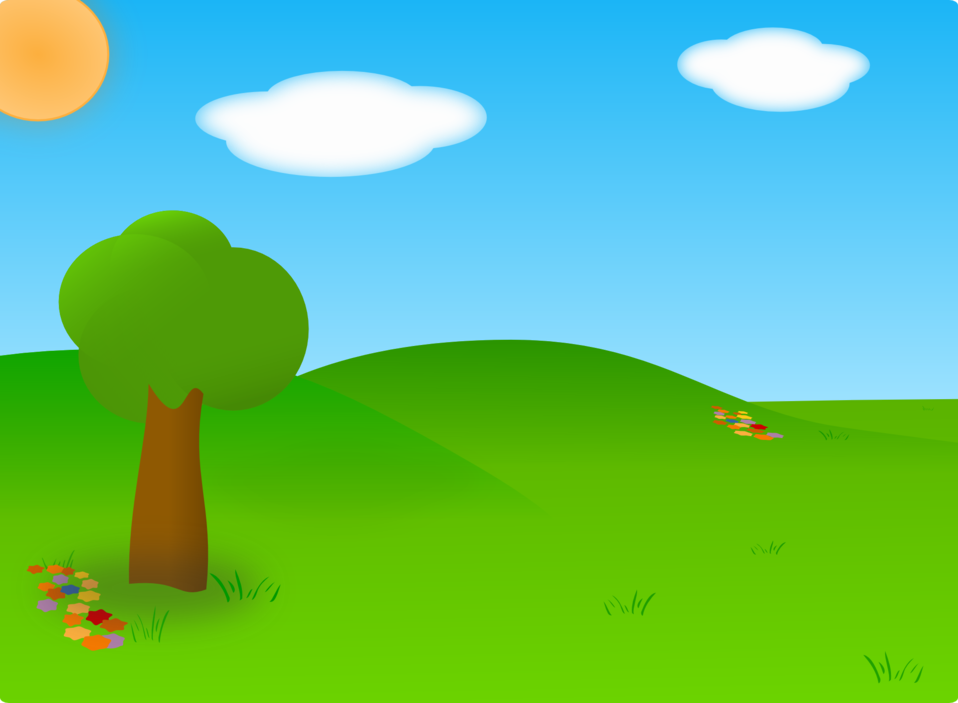 Passaic Family Head Start
2022-2023
Parent Orientation
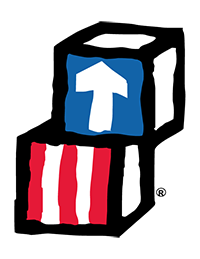 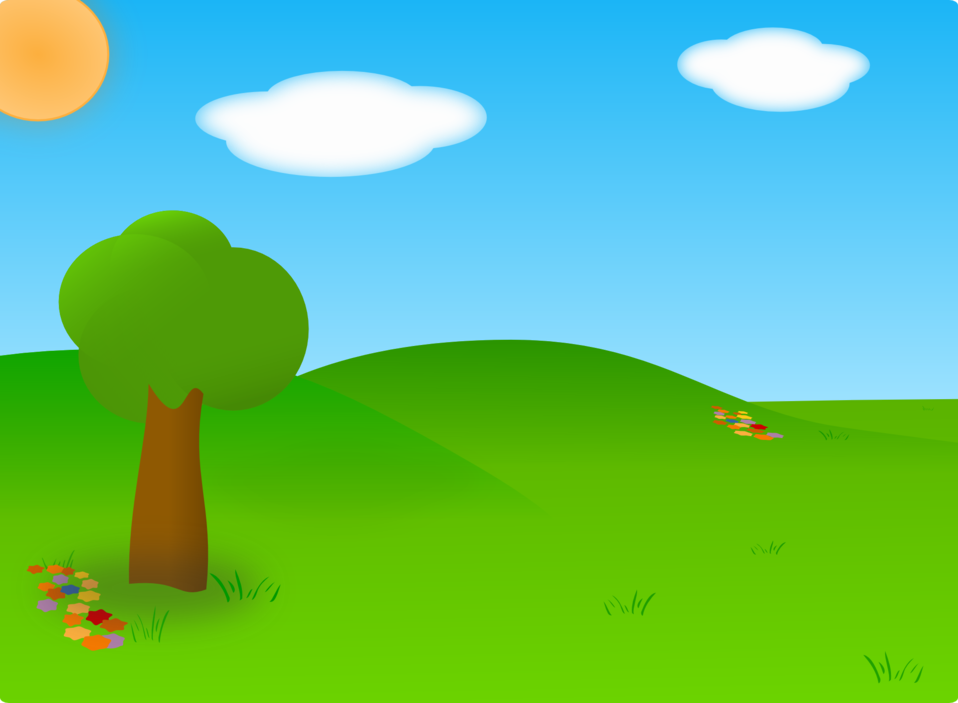 Greetings to Families and Children!
Dr. Lillian Ramos
Executive Director
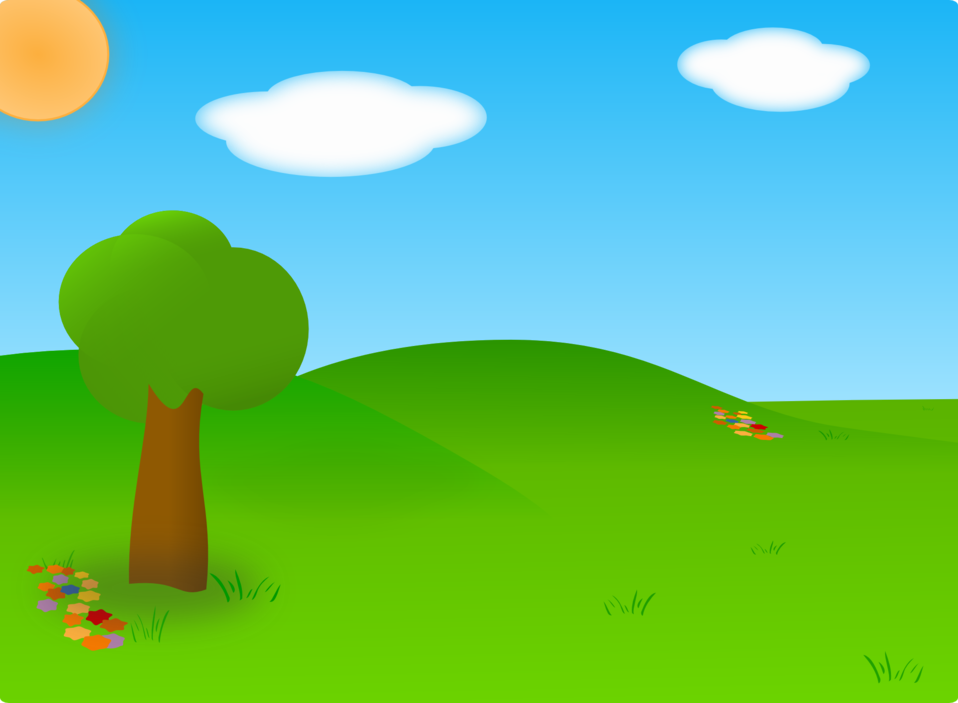 Meet Our Staff
Miriam Padilla, Health/Social Service Manager
Cherie Bedell, Education/Special Services Manager



Health and Social Service Staff
Virginia Arroyo
Sonia Medina
Stephanie Ramirez
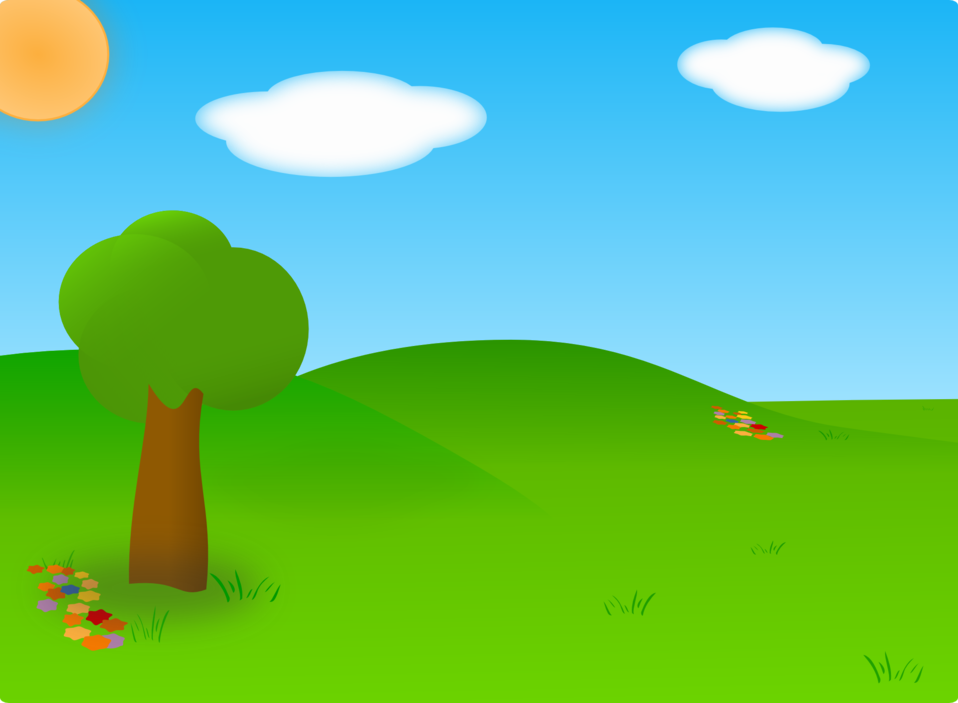 What is Head Start?
Established in 1965, 
Head Start is a federally- funded early childhood program providing quality educational and support services to preschoolers, 
including children with disabilities,
 from income-eligible families.
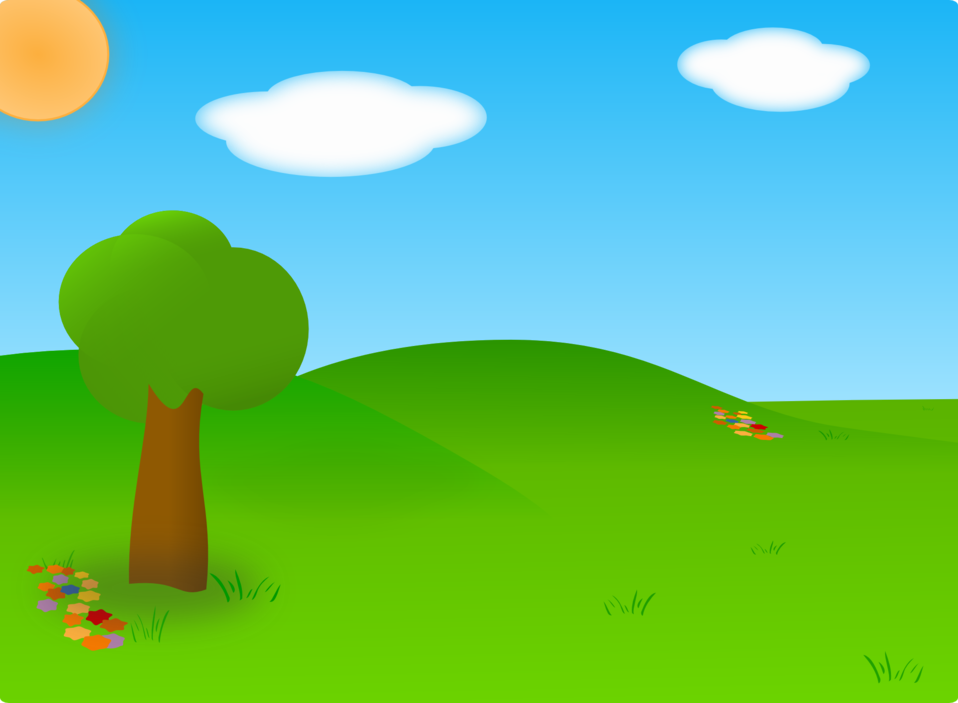 Head Start Services
Educational Services - Provides quality learning experiences to help children grow academically, socially, and emotionally. The program provides developmental screenings which assist in the early identification of child development concerns.

Social Services - Promotes family well-being by establishing a partnership with families to identify needs, interests, strengths, goals, and services and resources which support family well-being and promote economic stability.

Health Services - Provides family health prevention education and promotes children’s health through support services such as immunizations, dental, medical, mental health referrals, nutritional services, health screenings, and early identification of health concerns.

Parent Involvement and Engagement - Encourages parent involvement in the planning and implementation of activities through participation in the Policy Council and other committees which assist in making program recommendations. Parents participate in classes and workshops on child development, health prevention, and other family-related topics.
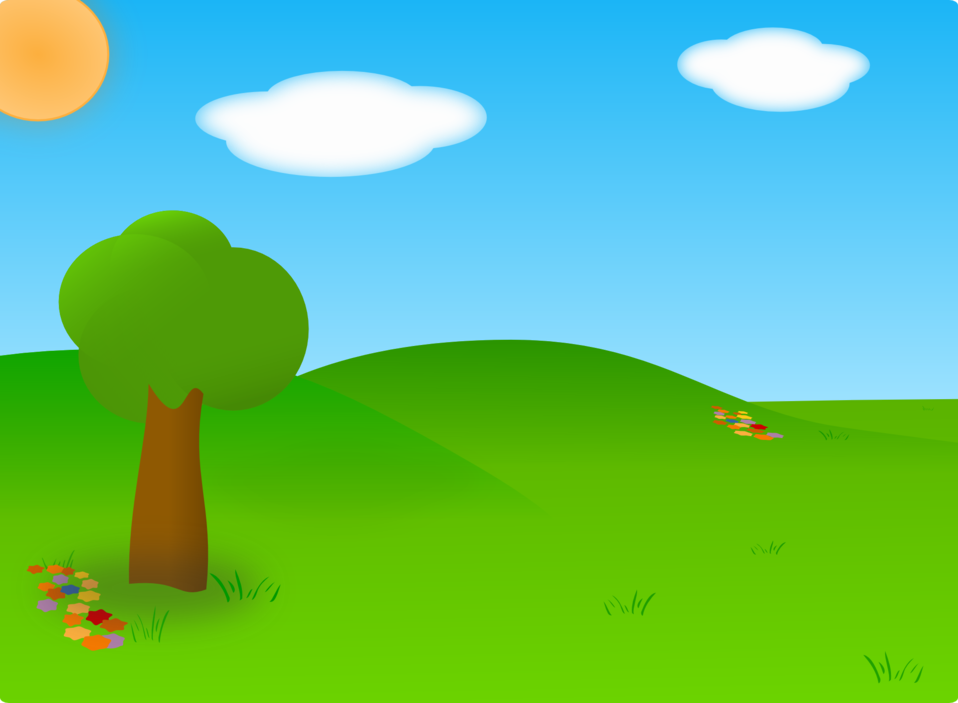 Our Response to COVID-19
All staff, children, and visitors will have their temperature checked upon arrival to the center
Masks will be worn by staff and students
Visitors MUST wear a mask when entering the building and for the entirety of visit
Visitors are not permitted in the building without an appointment
Appointments will be scheduled after school hours when possible
Staggered Arrival and Dismissal times have been arranged
If you have an emergency, you must call the center before picking up your child
Social distancing is enforced in all areas of the building
Please call the school or email info@passaicheadstart.org for more information.
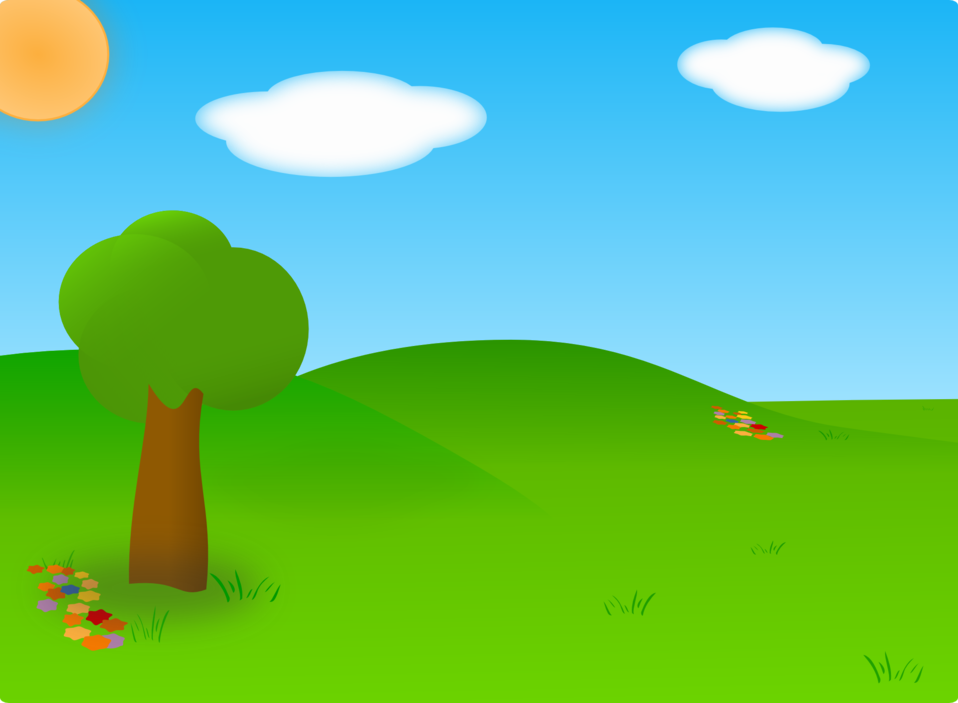 Our Educational Curriculum
HighScope
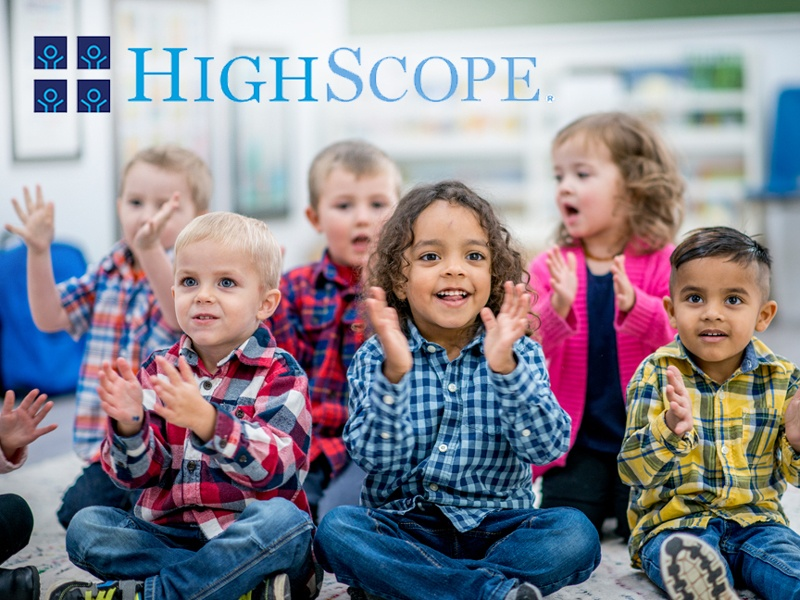 Follows a Daily Routine
Promotes active learning 
Focuses on child development
Builds children’s independence
Children make and carry out plans
Is centered around children’s interests
Teachers guide children as they learn to problem solve
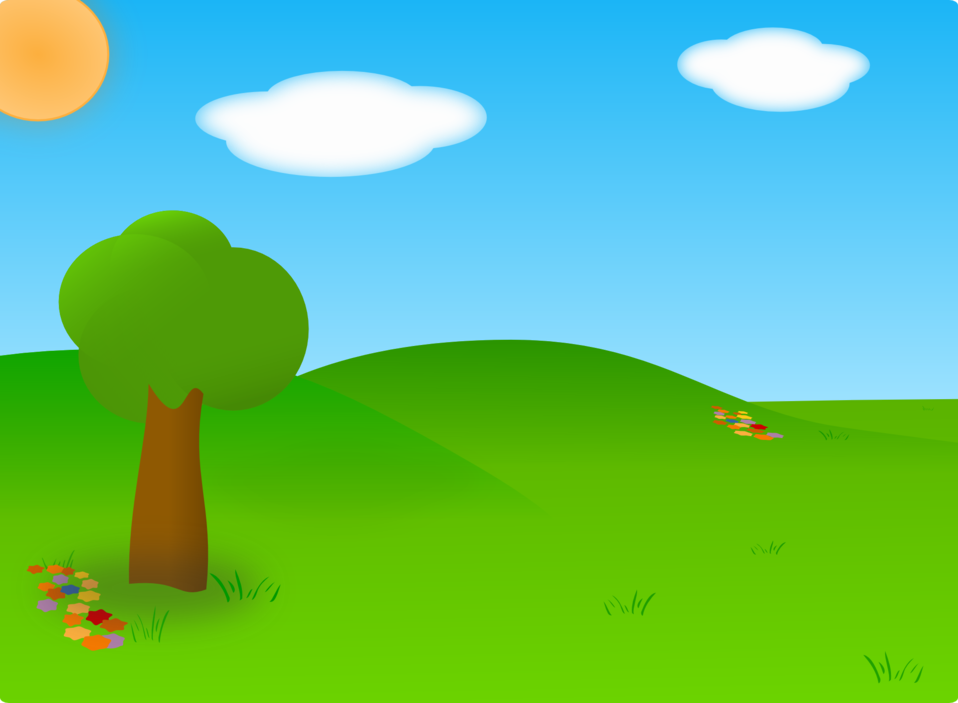 Our Social Emotional Curriculum
Second Step
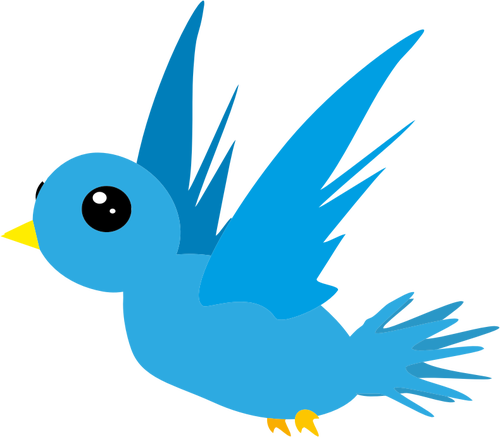 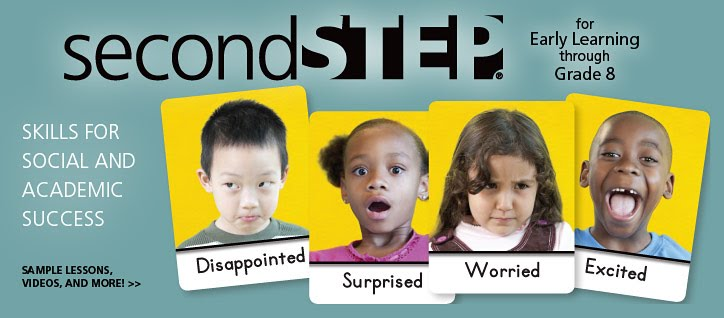 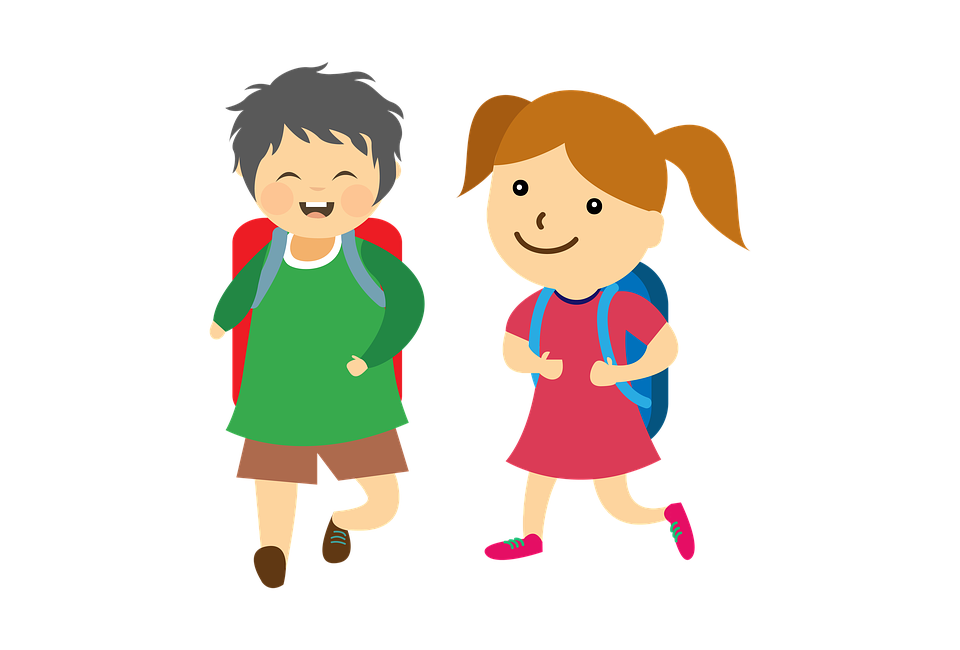 Teaches children to listen, focus, manage behavior, and get along with others
Encourages social-emotional and self-regulation skill building by helping to identify feelings
Children learn empathy and problem solving skills
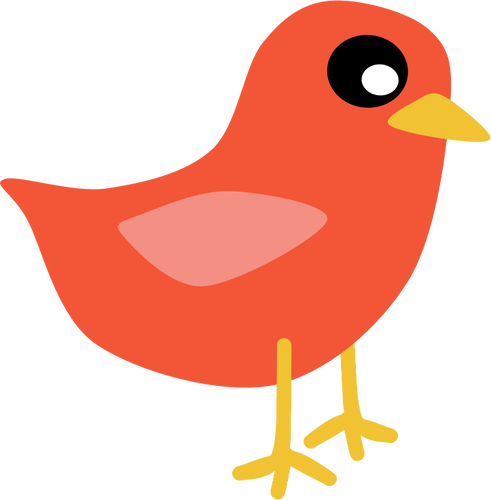 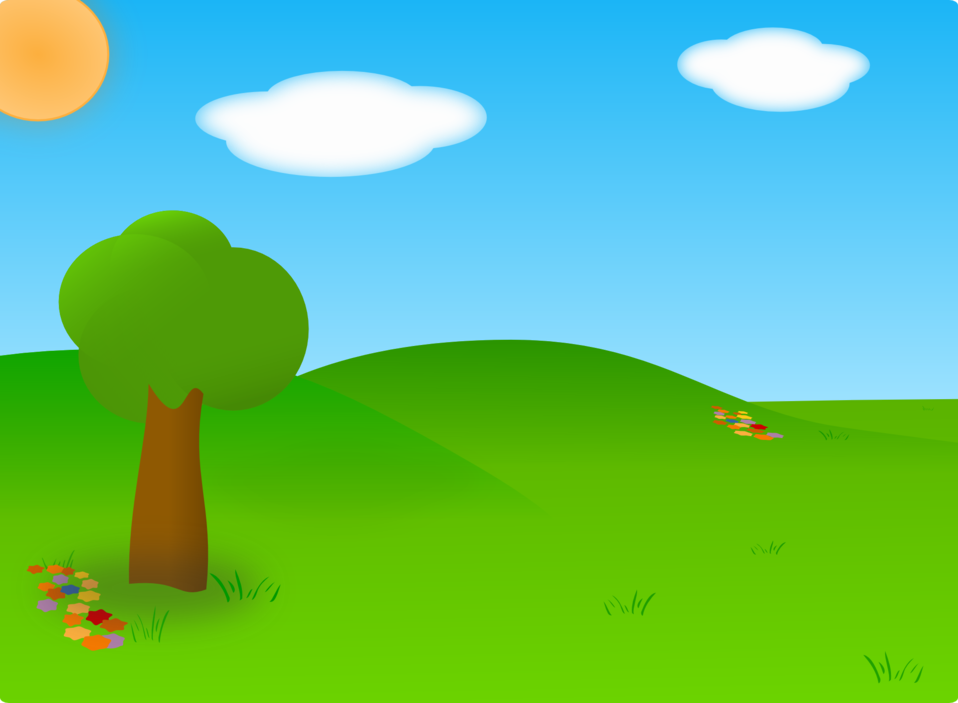 Assessment
The Child Observation Record (COR)   is used to record observations and interactions of the children.  These observations are scored to track student progress throughout the school year.
Based upon the COR scores and daily student/teacher interaction, teachers choose individual student goals based upon Head Start’s Early Learning Outcomes Framework.
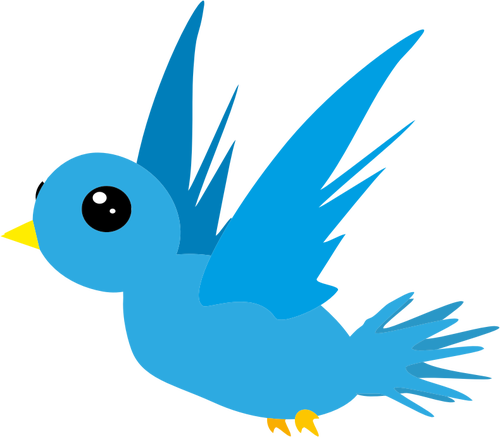 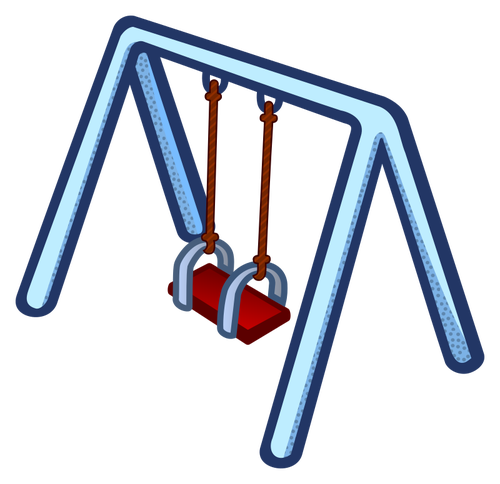 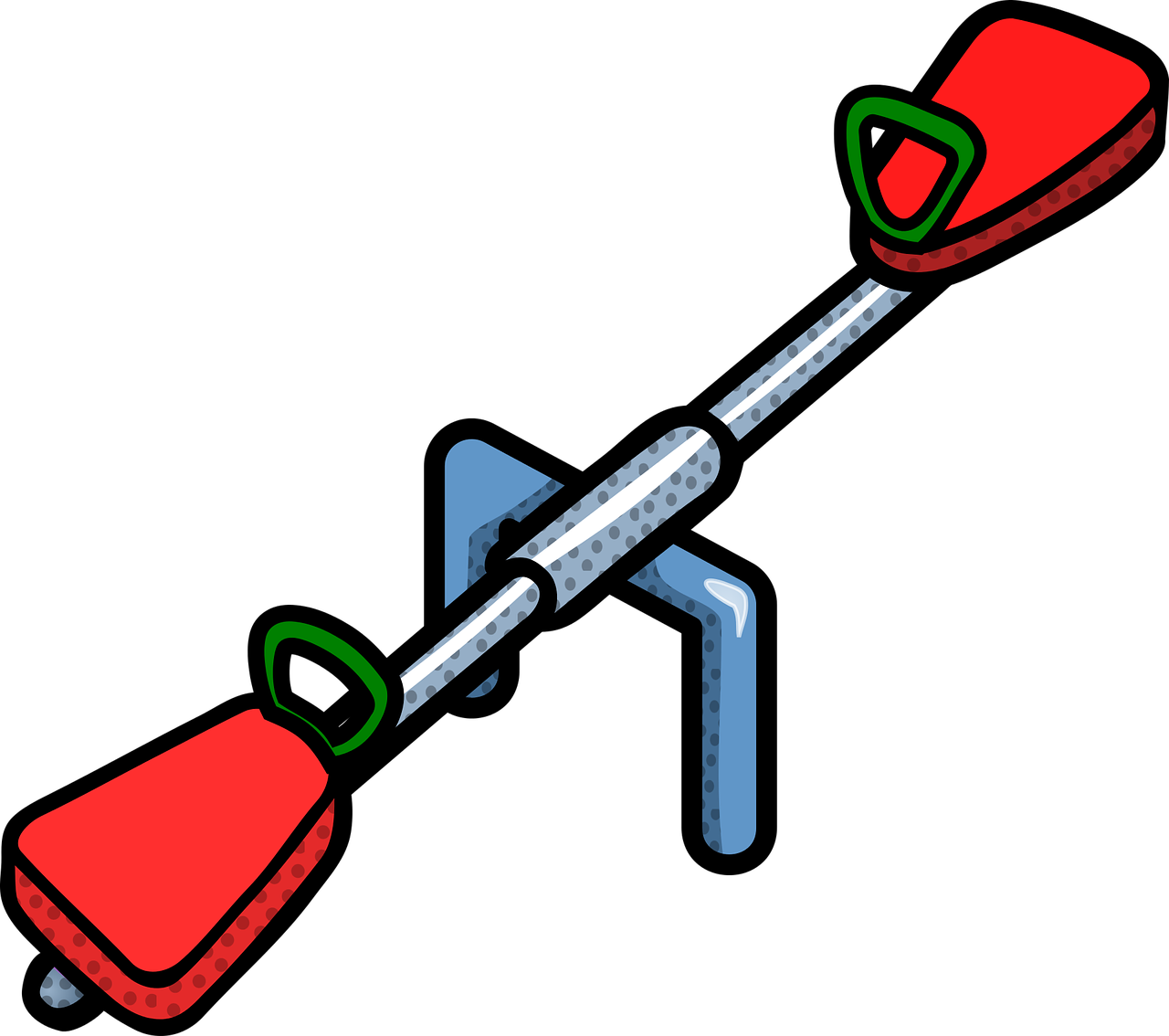 Please call the school or email info@passaicheadstart.org for more information.
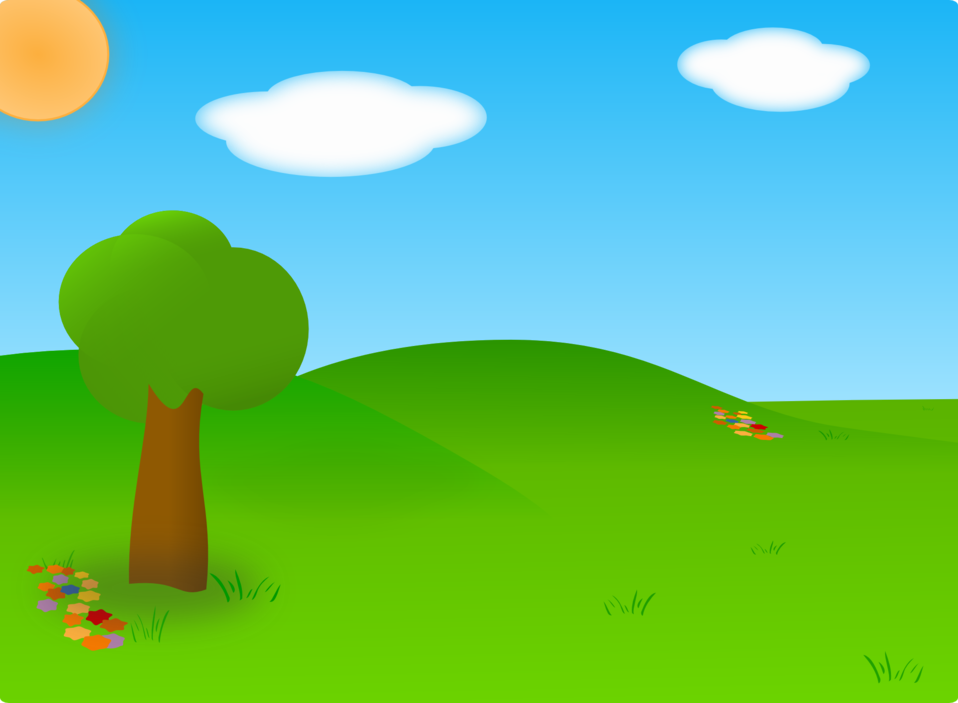 Screenings
Each parent completes an ASQ-SE (Ages & Stages Questionnaire - Social Emotional) during the intake process.

Within the first 45 days of school, children are screened using the ESI-3  (Third Edition). This determines children’s abilities upon enrollment and guides teachers in developing activities to support children’s individual learning abilities.
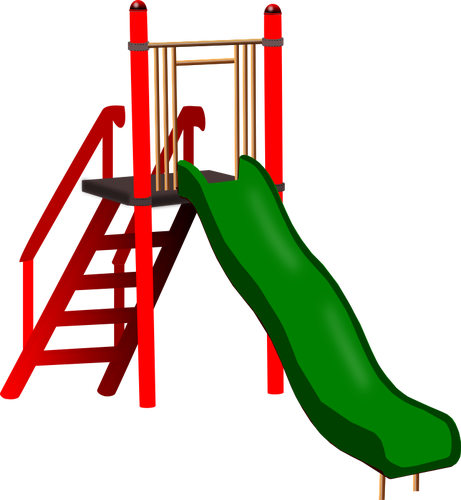 Please call the school or email info@passaicheadstart.org for more information.
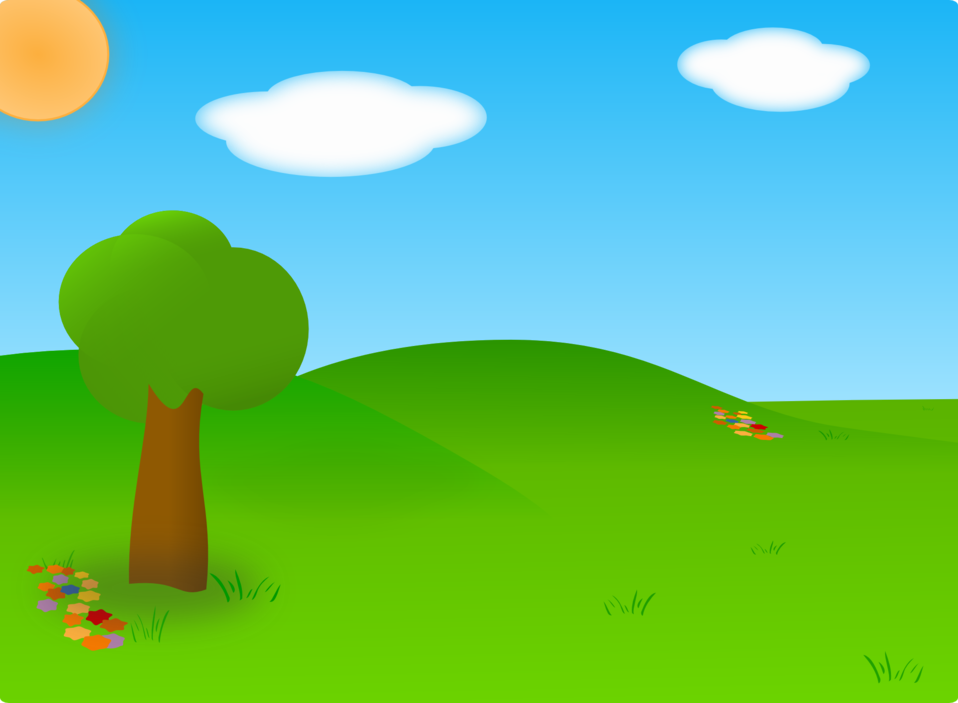 Sample Routines
8:15 - Arrival
8:30 - Greeting Time
8:40 - Breakfast
9:00 - Outdoor
9:45 - Planning Time
9:55 - Work Time
11:05 - Recall Time
11:15 - Prepare for lunch
11:30-  Lunch
12:00 - Nap
1:05 - Literacy
1:15 - Small Group TIme
1:30 - Large Group TIme
1:45 - Snack
2:00 - Work TIme
2:45 - Dismissal
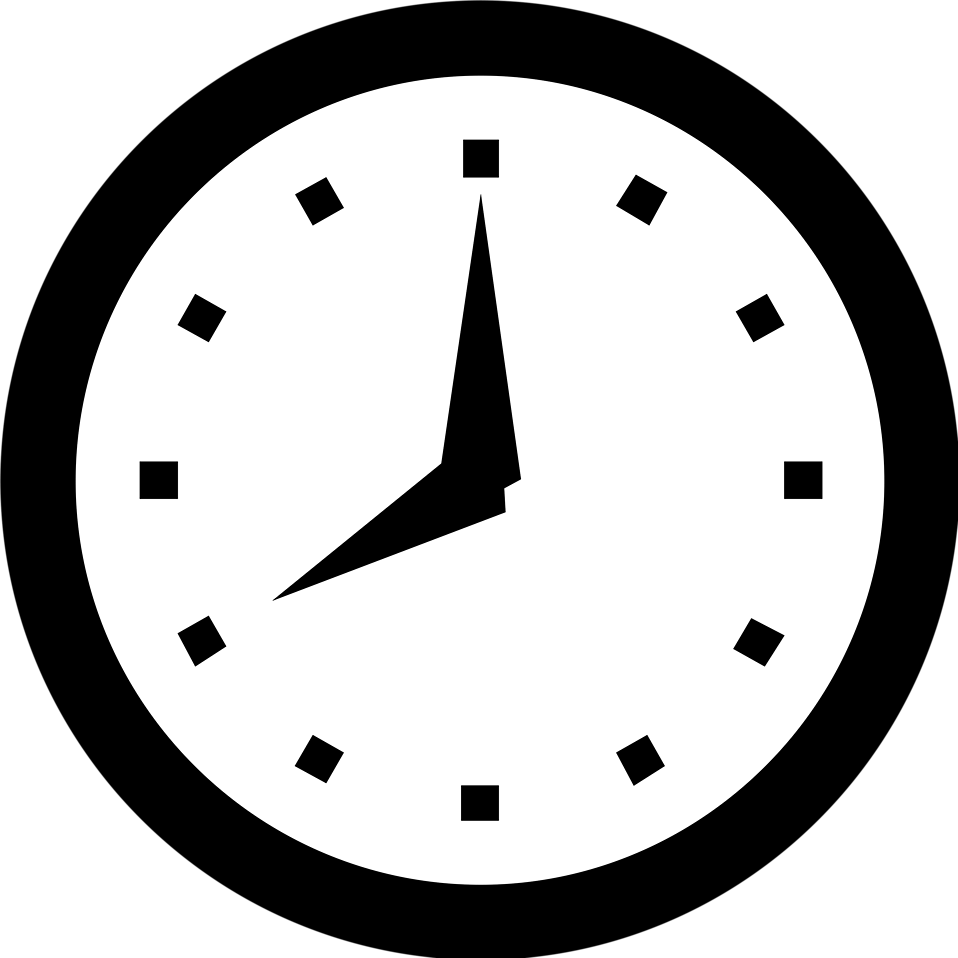 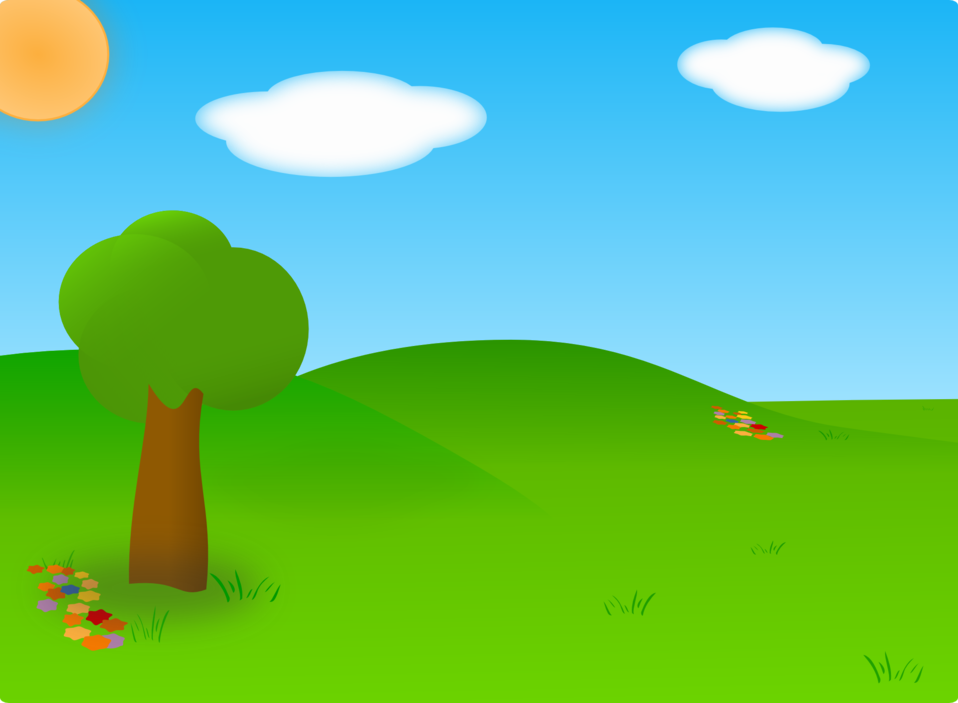 Staggered Arrival/Dismissal
Arrival and Dismissal times are staggered for social distancing and safety.
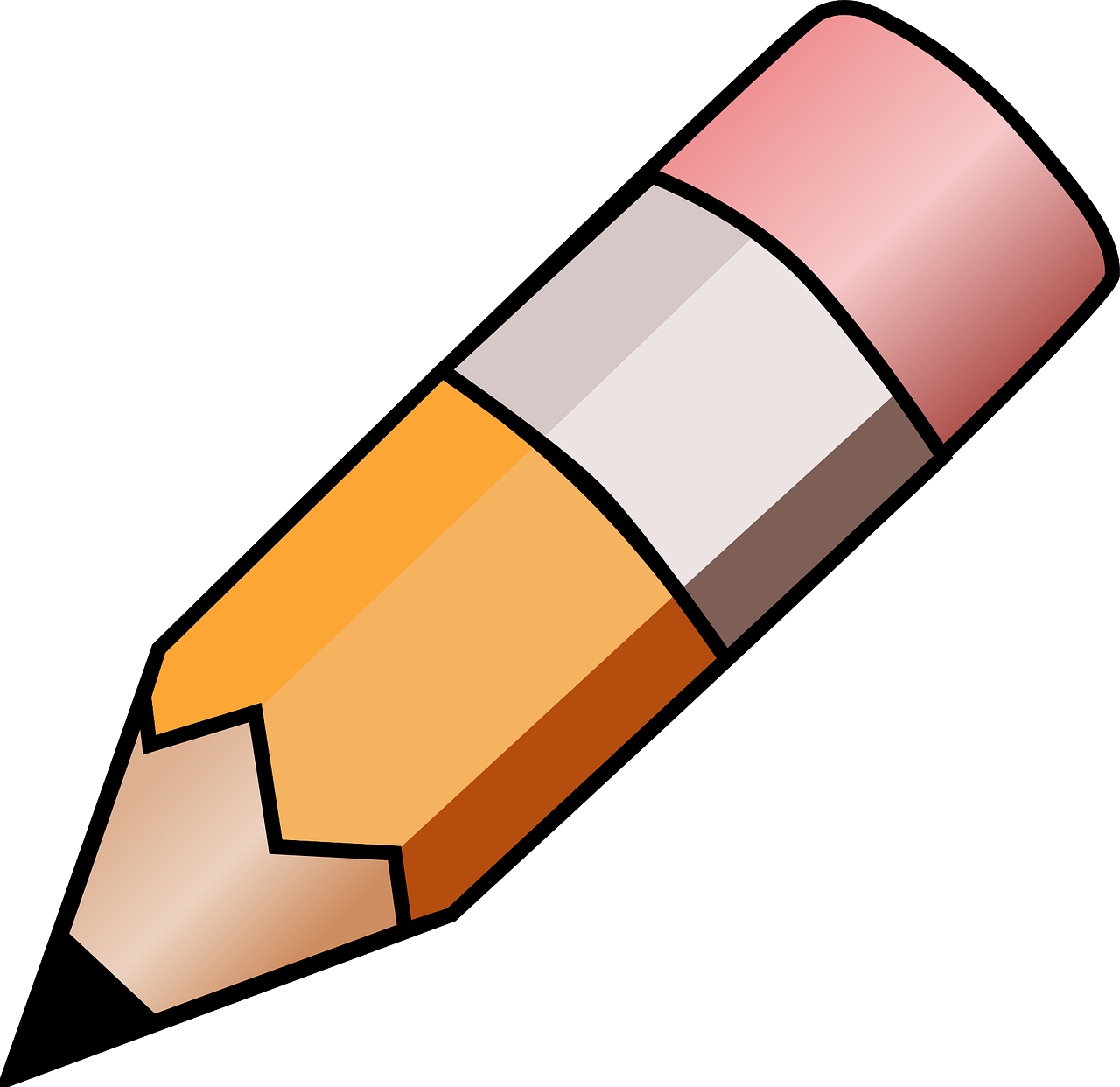 1A
1D
111
114
8:15-2:45
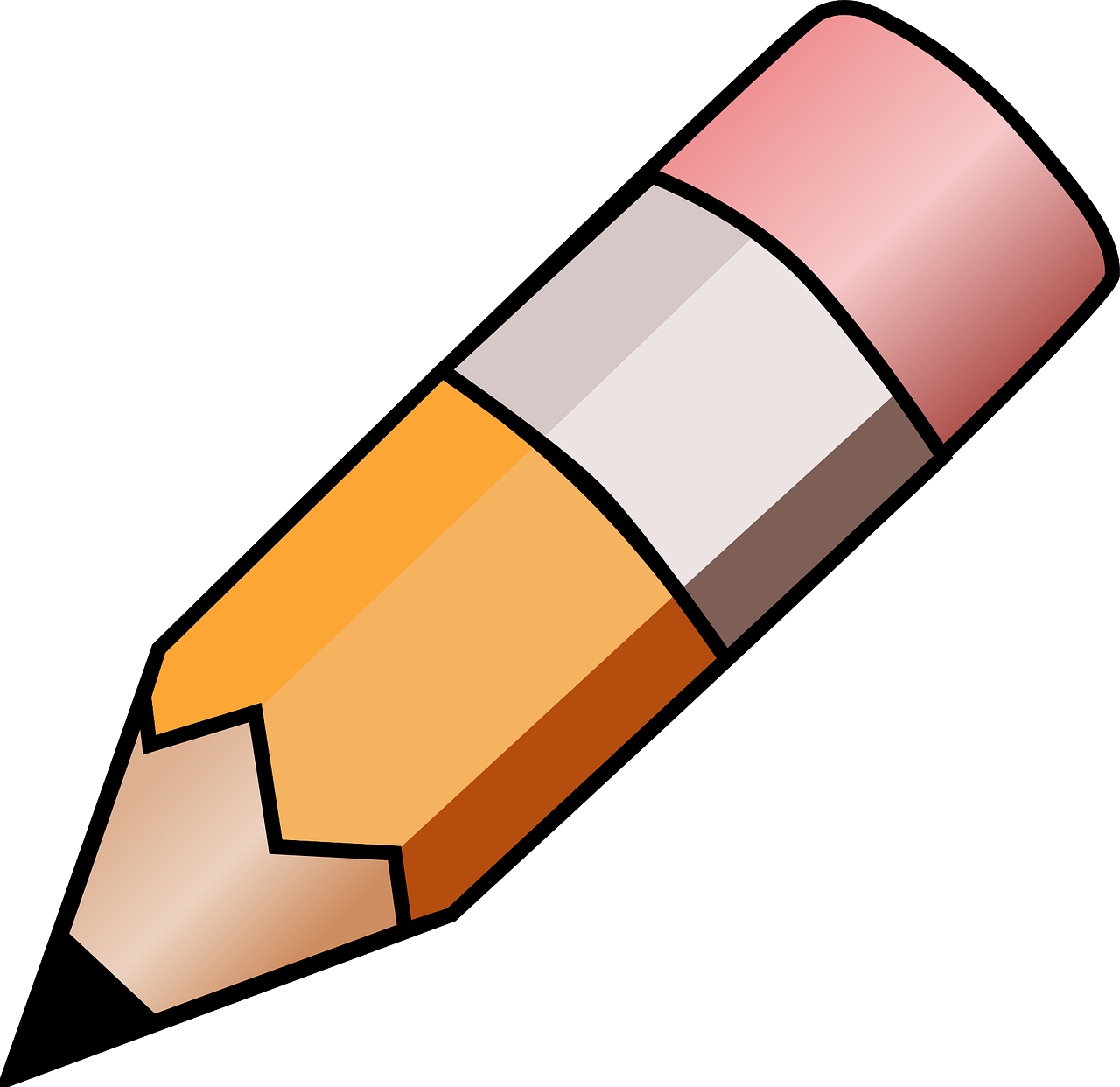 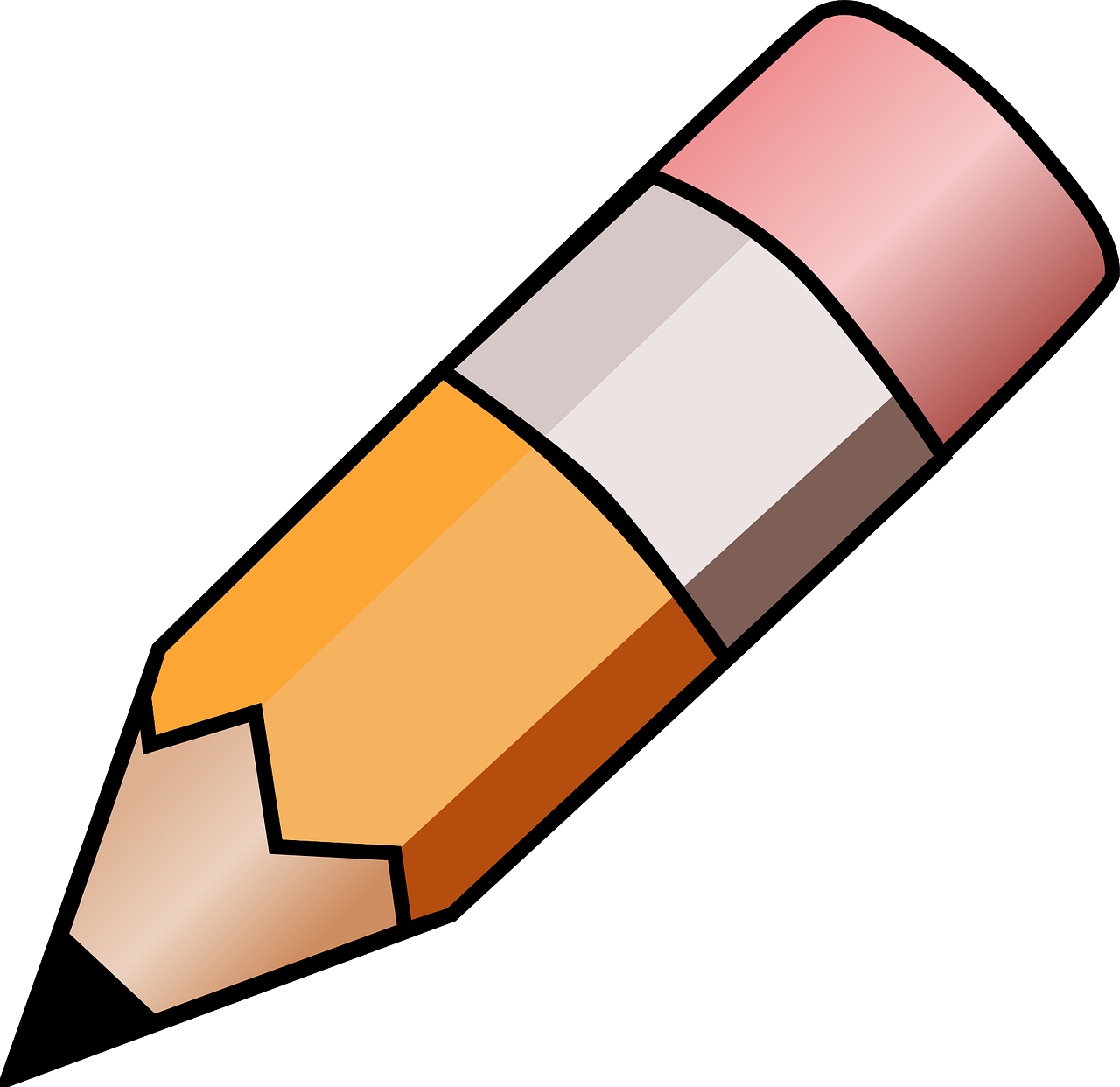 1B
1E
112
115
1C
2A
113
116
8:20-2:50
8:25-2:55
Please call the school or email info@passaicheadstart.org for more information.
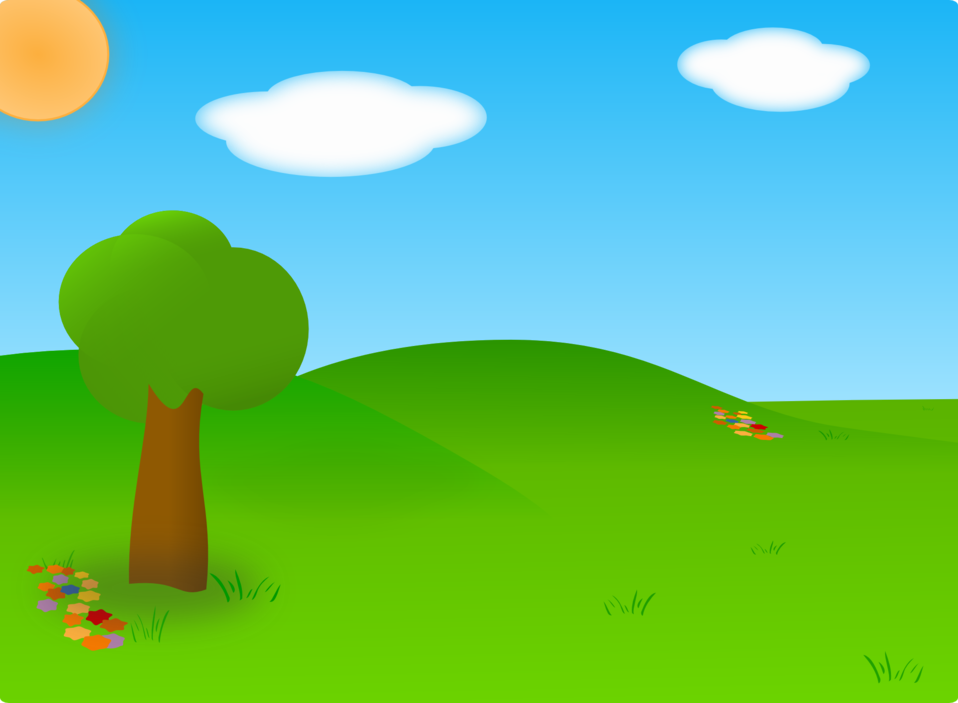 What To Expect When You Arrive
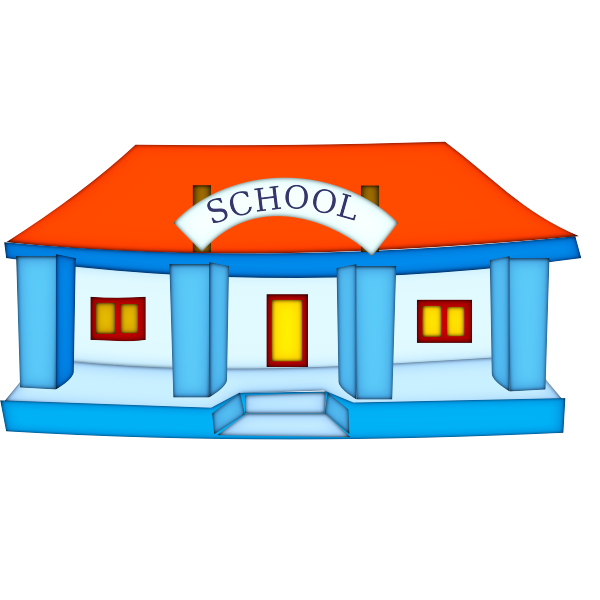 Adults and children MUST wear a mask upon Arrival and Dismissal
Look for your child’s classroom and teacher; this is where you will drop your child off
Teachers will check your child’s temperature and complete a health check consisting of questions pertaining to symptoms
You will be required to sign-in
Teachers will take your child to line up with their class
Room 110
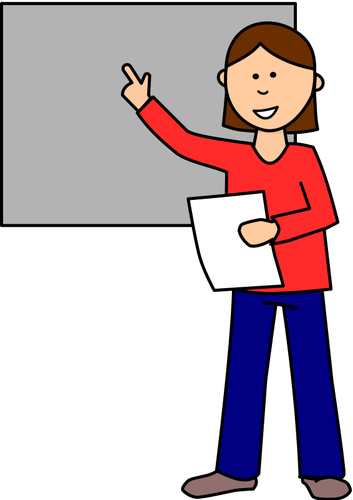 Please call the school or email info@passaicheadstart.org for more information.
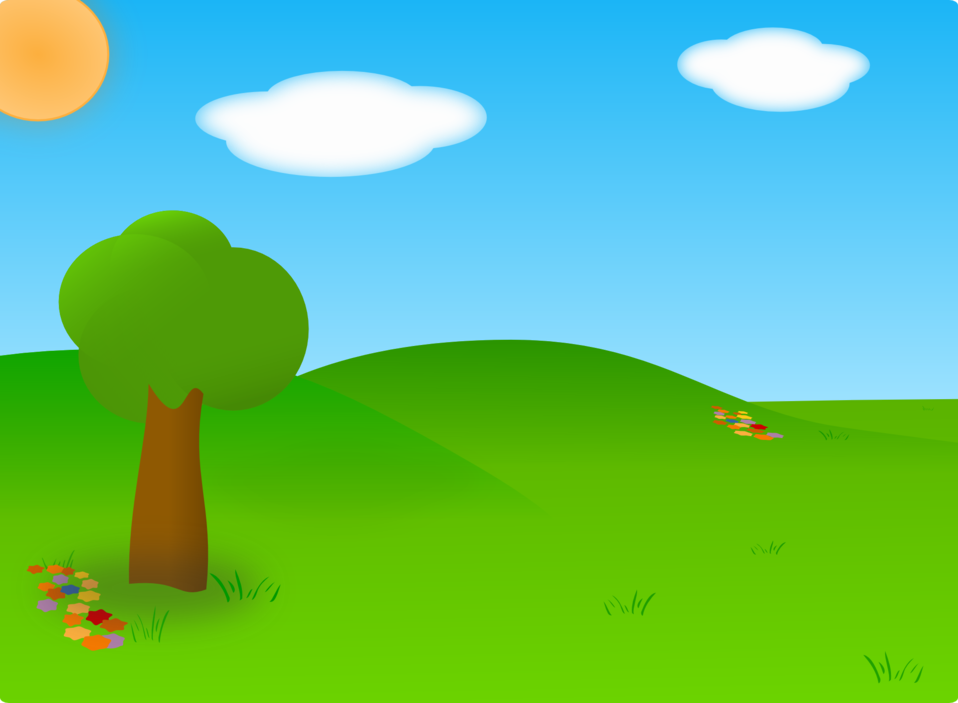 What NOT to bring to School
Bookbags
Toys
Stuffed Animals
Food
Medicine
Pillows
Blankets
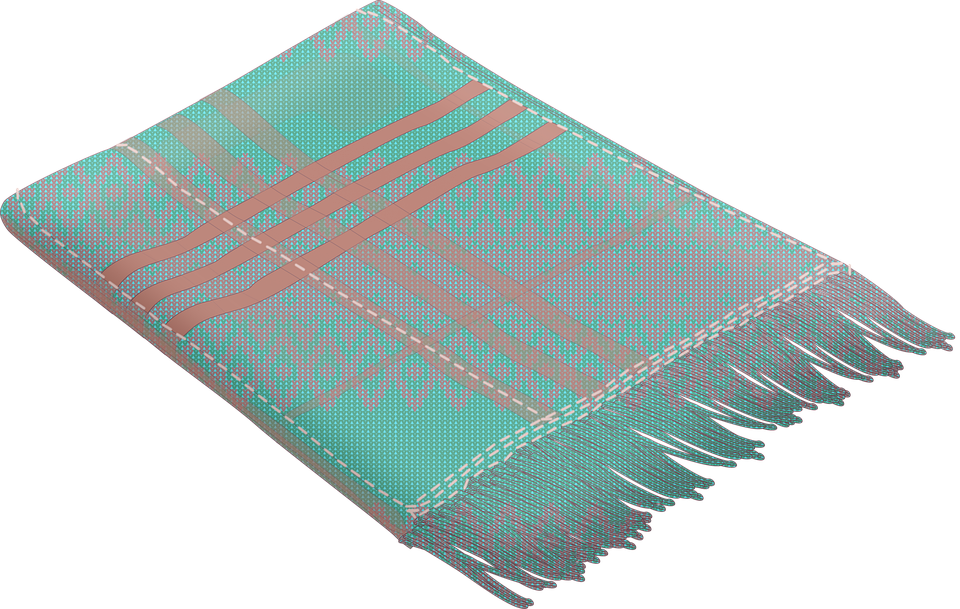 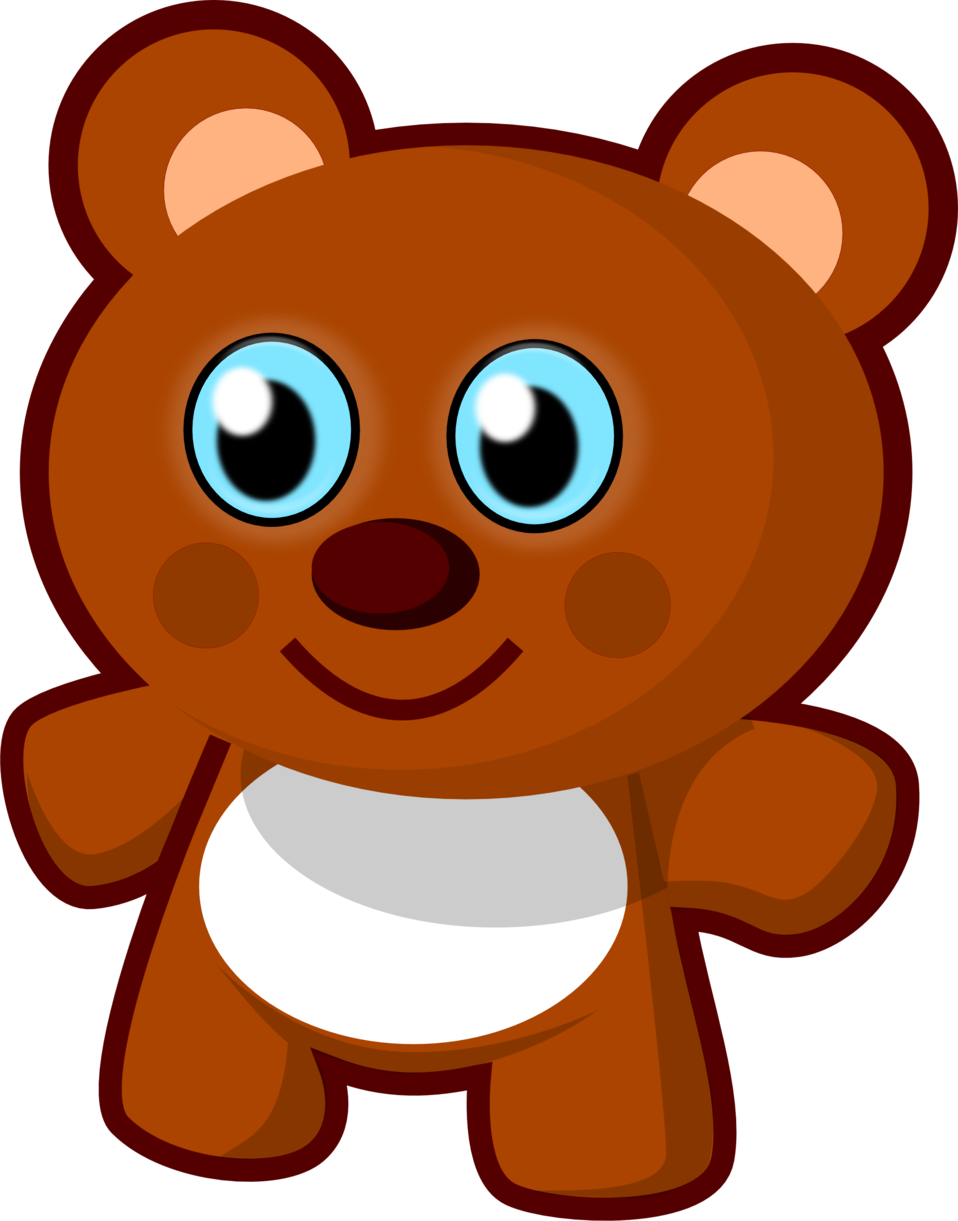 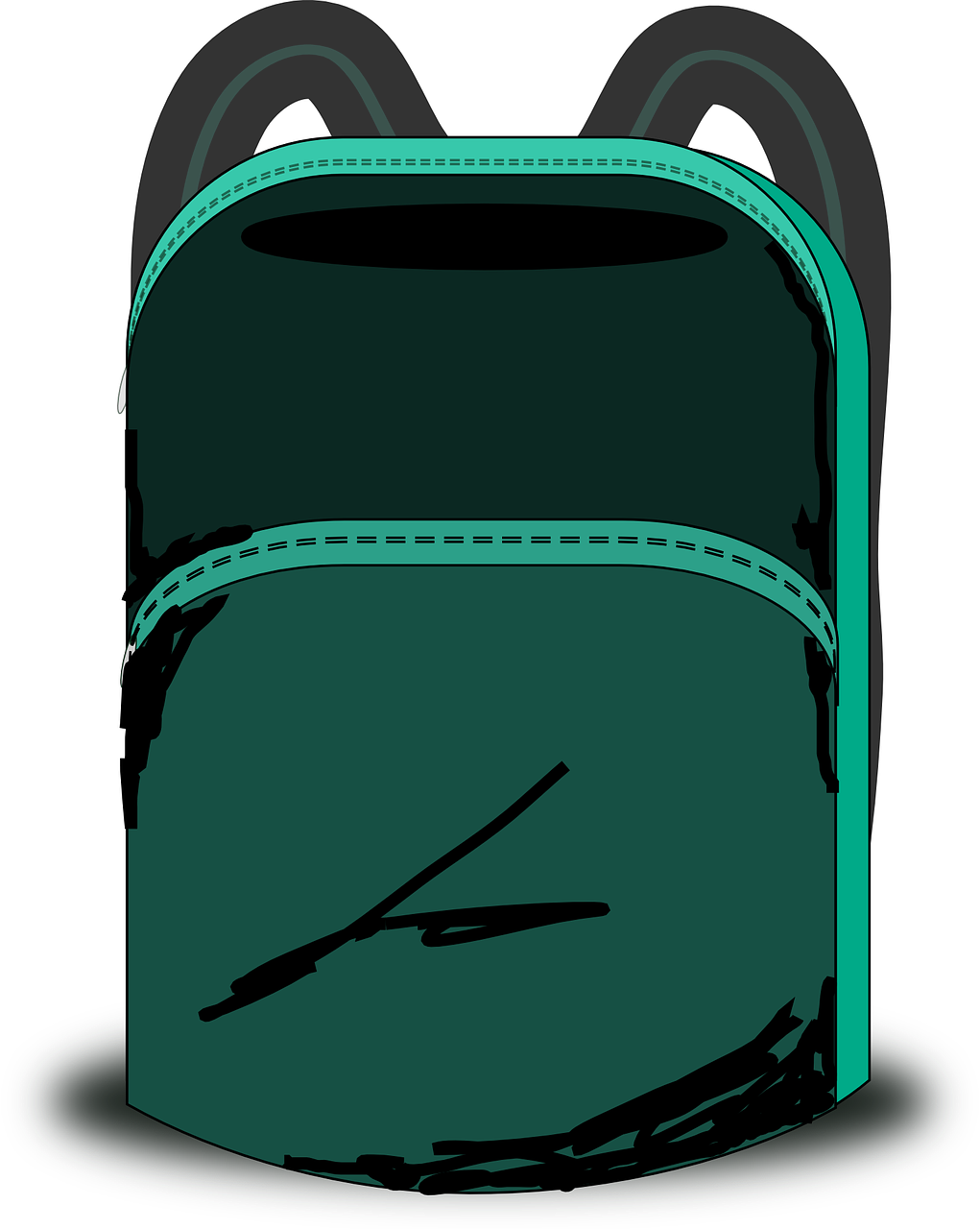 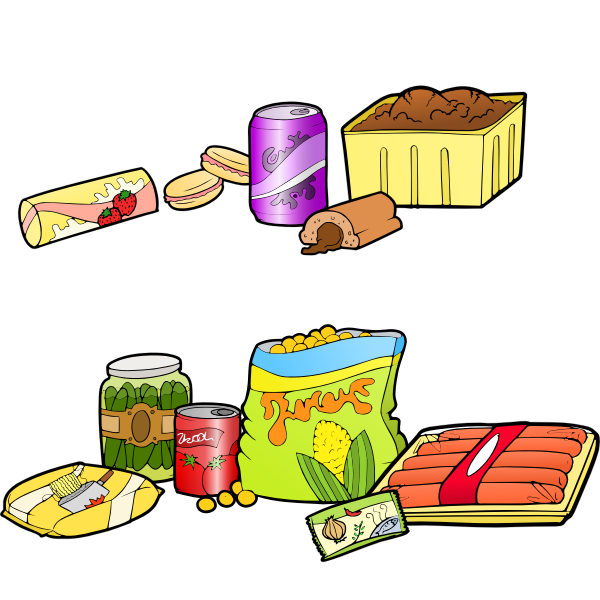 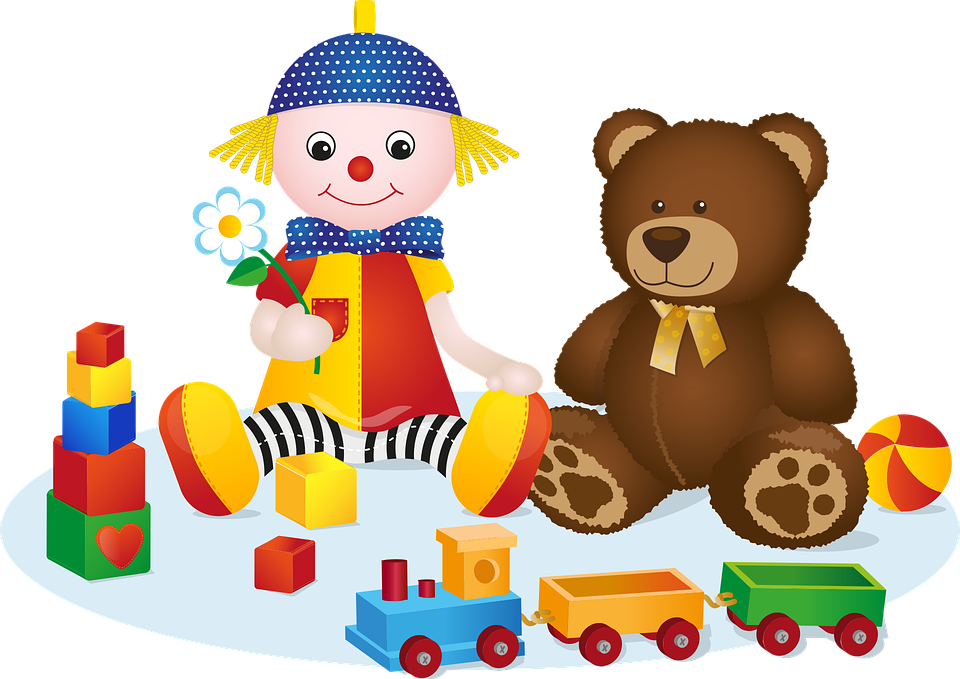 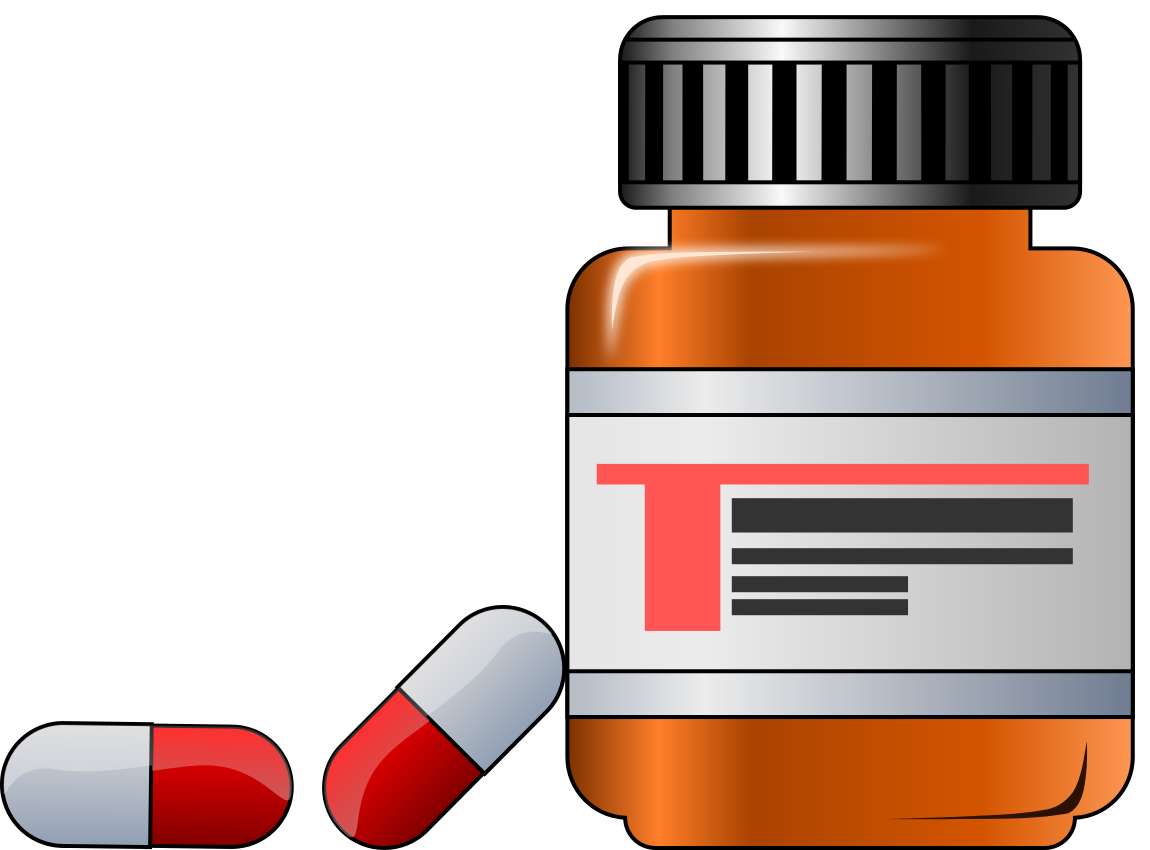 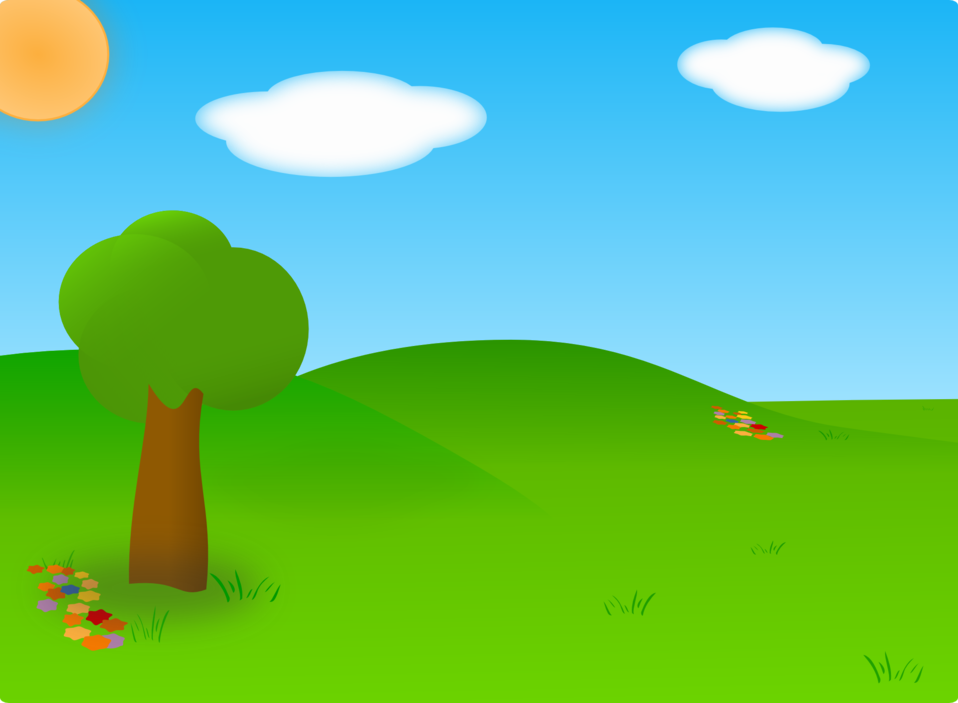 Attendance
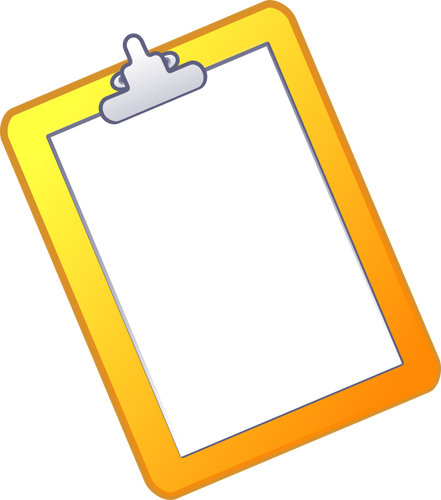 Attendance will be taken and tracked every day.
You will be required to sign your child in to and out of school. 
If your child is going to be absent,
       you must call the school before 8:00 am    
        or contact your Family Worker.
If your child is sick, you must bring a doctor’s note upon return to school.
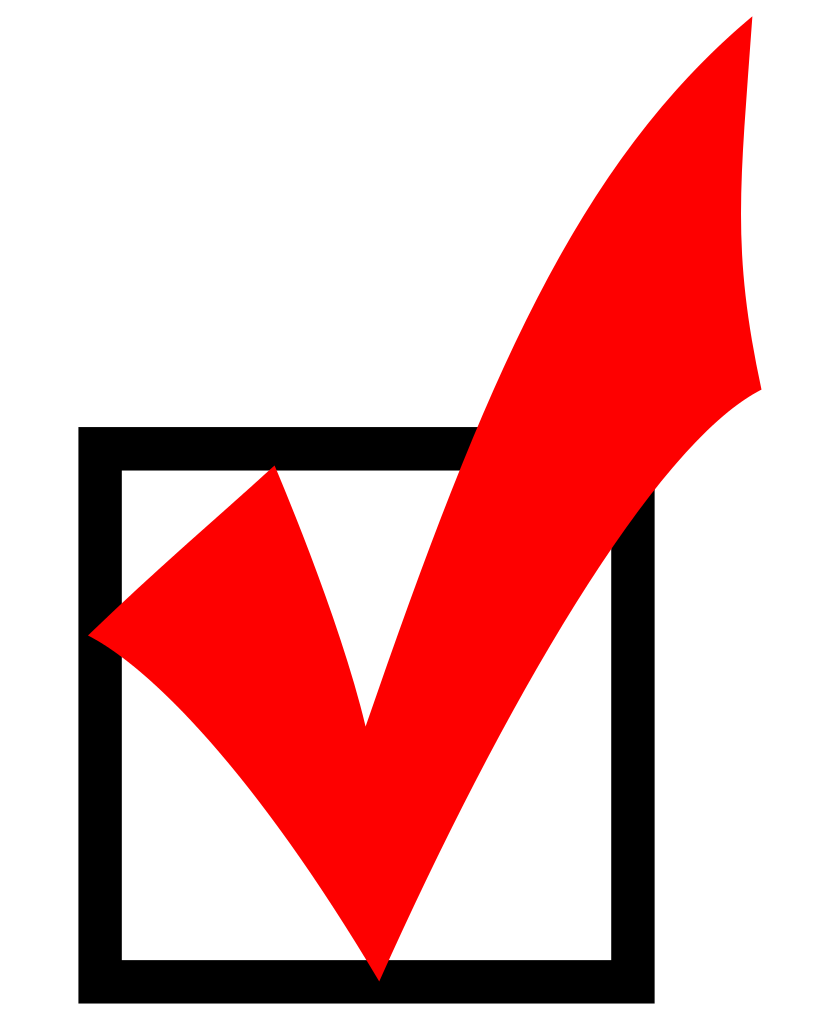 Please see the “Attendance Policy” on page 3 of your Parent Handbook.
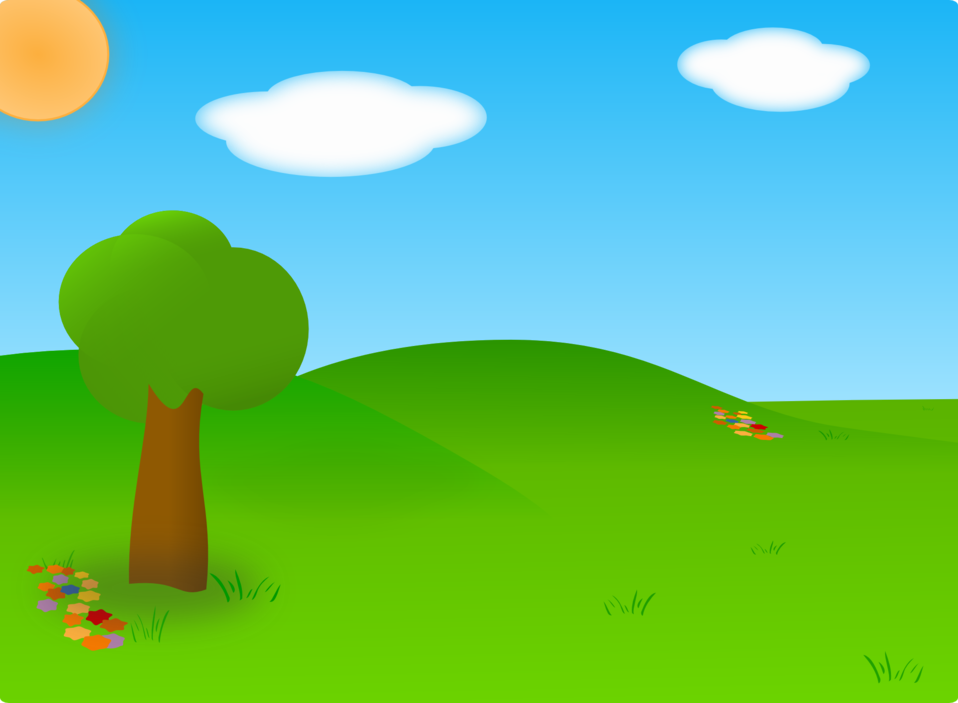 Safety
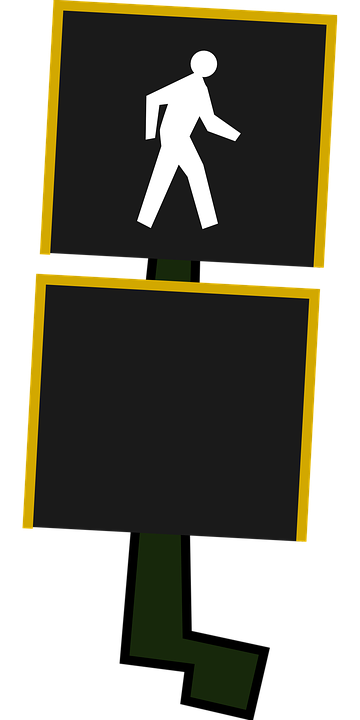 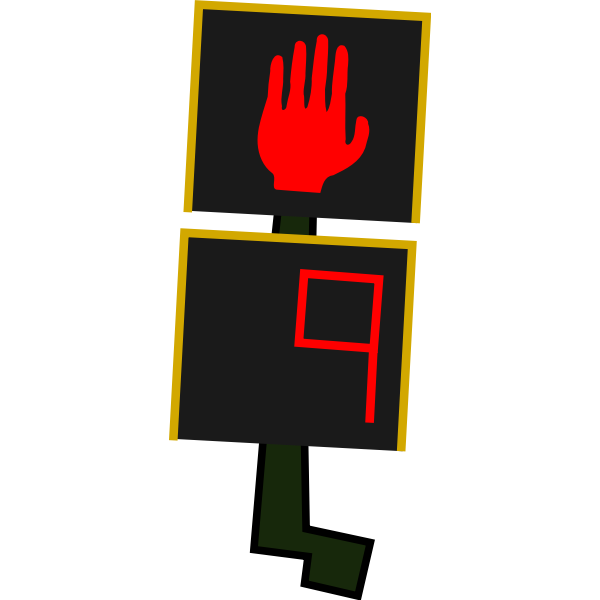 Always hold hands with your child when crossing the street.
Keep your child’s emergency information and Permission to Take form up to date!
Follow all parking rules.
DO NOT leave children alone in the car.
We are mandated reporters and will report any type of child abuse or neglect.
Court orders pertaining to the child’s well-being must be kept on file at the school.
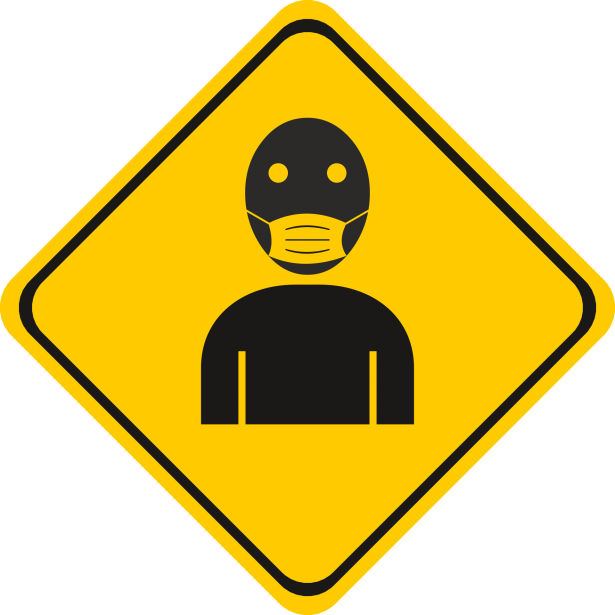 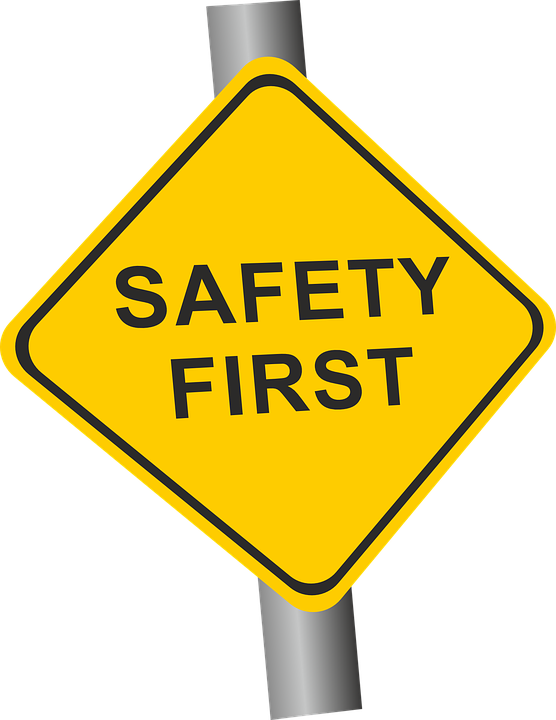 Please see the “Confidentiality Policy” on page 5, 
“DCPP Information and Policy” on page 7-8 & 9, and 
“Traffic and Parking Safety Regulations” on page 33 of the Parent Handbook.
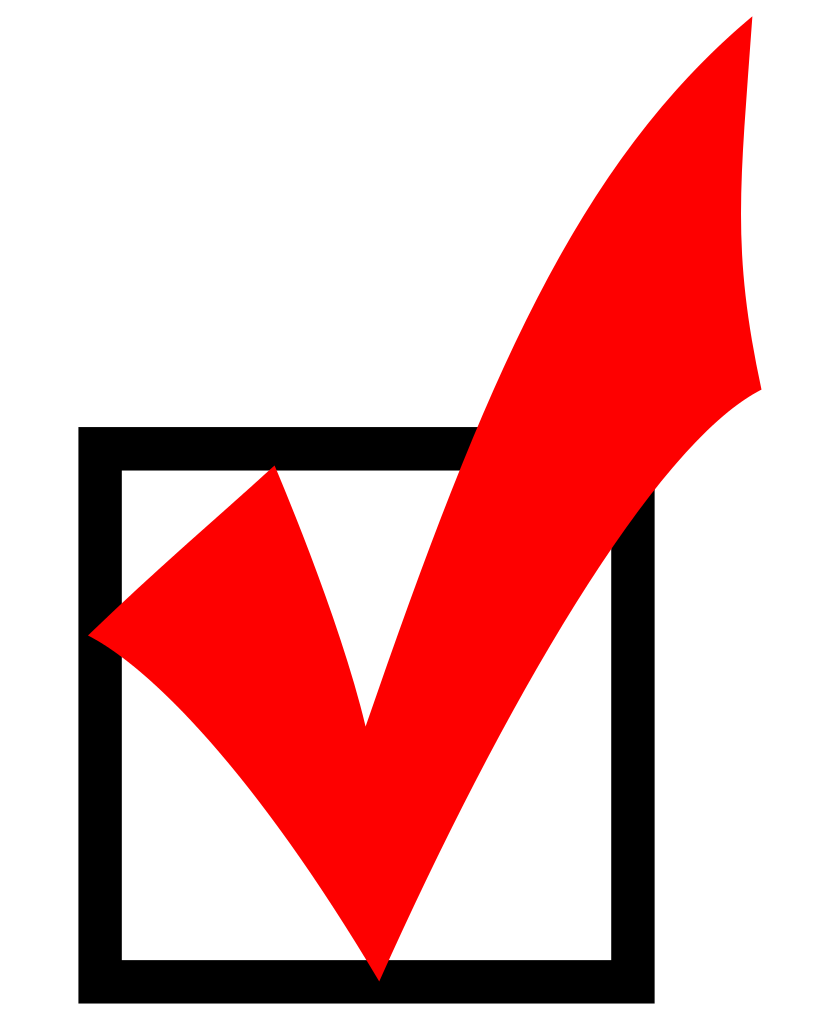 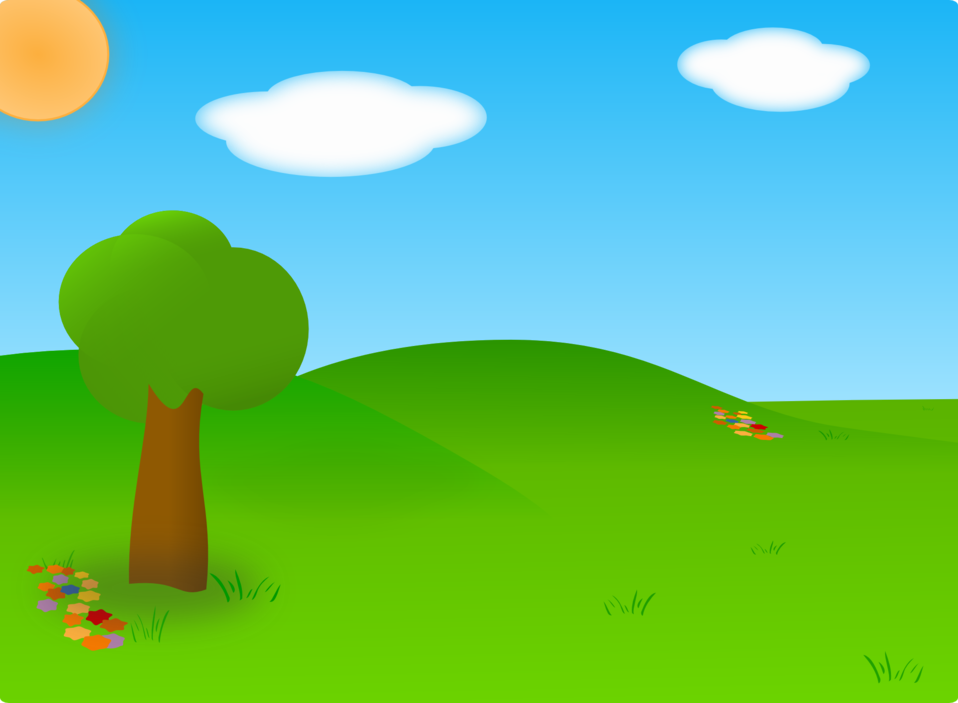 Emergency Preparedness & Lockdown Procedures
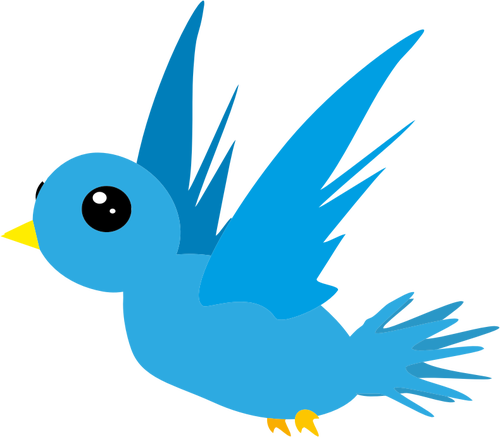 Fire Drills are scheduled monthly.
Lockdown Procedures are scheduled bimonthly. Children and staff are trained on what to do during a lockdown emergency.
During a Lockdown Drill or other Emergency, school doors remain closed until cleared by a Director and Police and/or Fire Departments.
Evacuation Drills are scheduled according to licensing regulations. During Evacuation Drills, students and staff are directed to School #8 (Third Street site) & School #10 (Highland Avenue site).
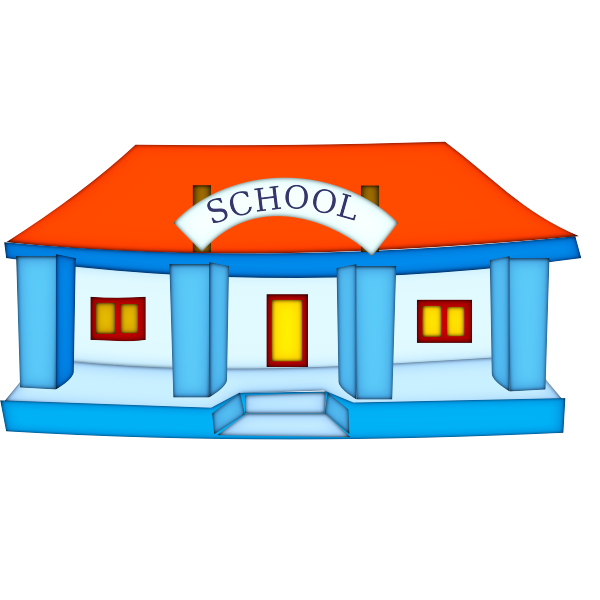 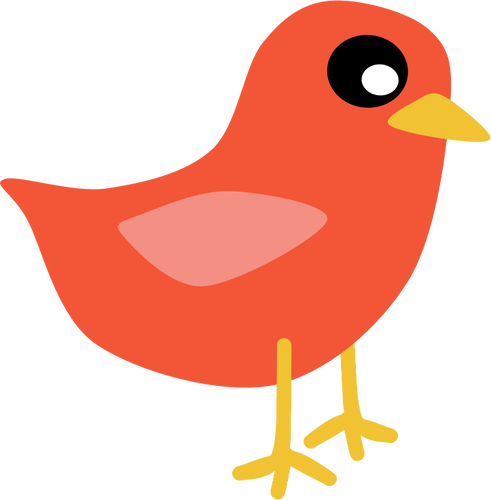 Please call the school or email info@passaicheadstart.org for more information.
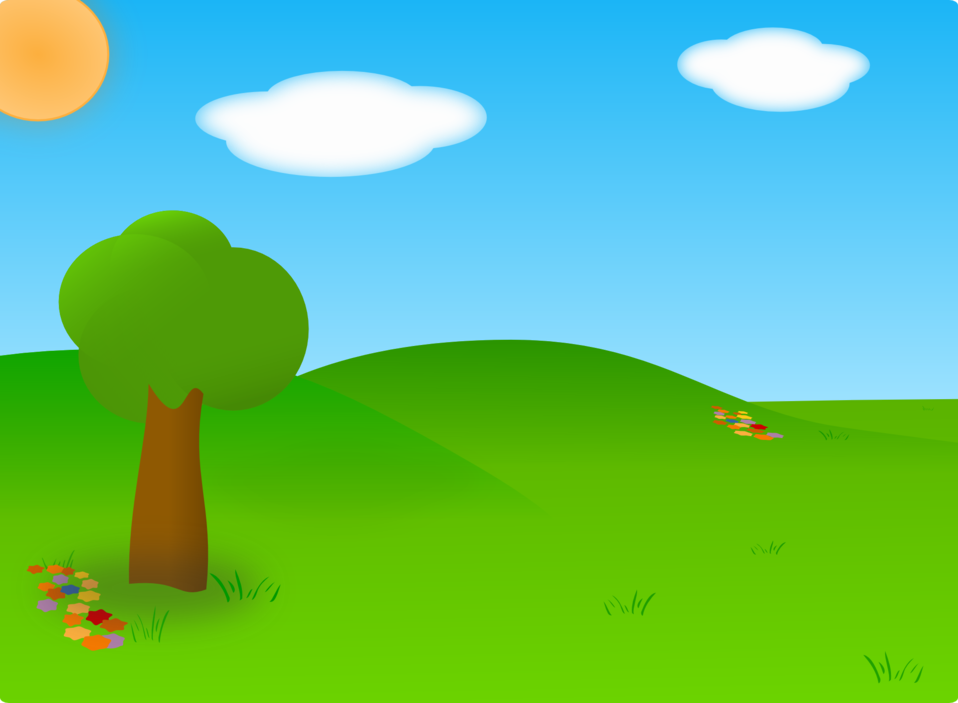 Health
Please see “Health Responsibilities of Parents” on page 11 
of the Parent Handbook.
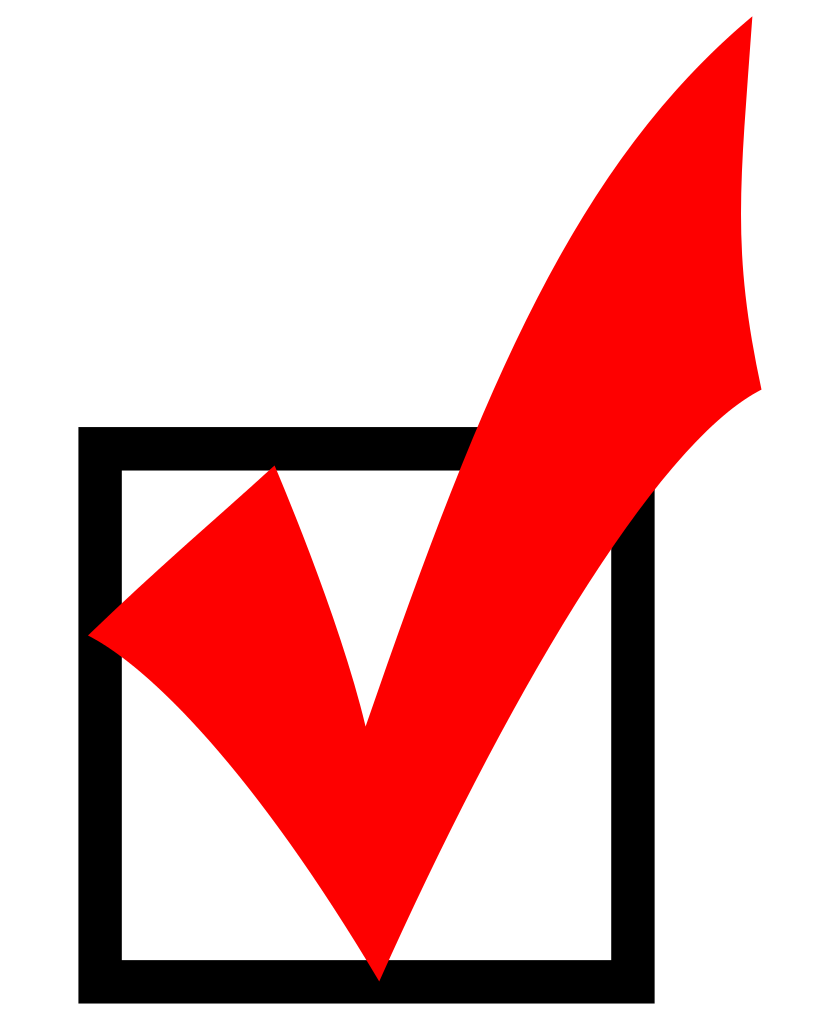 If your child is sick, please keep him/her home.
Teachers are required to complete Daily Health Checks.  This will be done inside the classroom and teachers may call you to inquire about any injuries or illnesses they notice.  Please be available to answer questions.
Children will be sent home if they have a fever of 100.4 degrees or higher.  They must stay home for 24 hours. They may return after 24 hours with no fever and without fever reducing medication.
If children require medication at school, you must bring a note from your doctor. Contact your Family Worker for the proper forms.
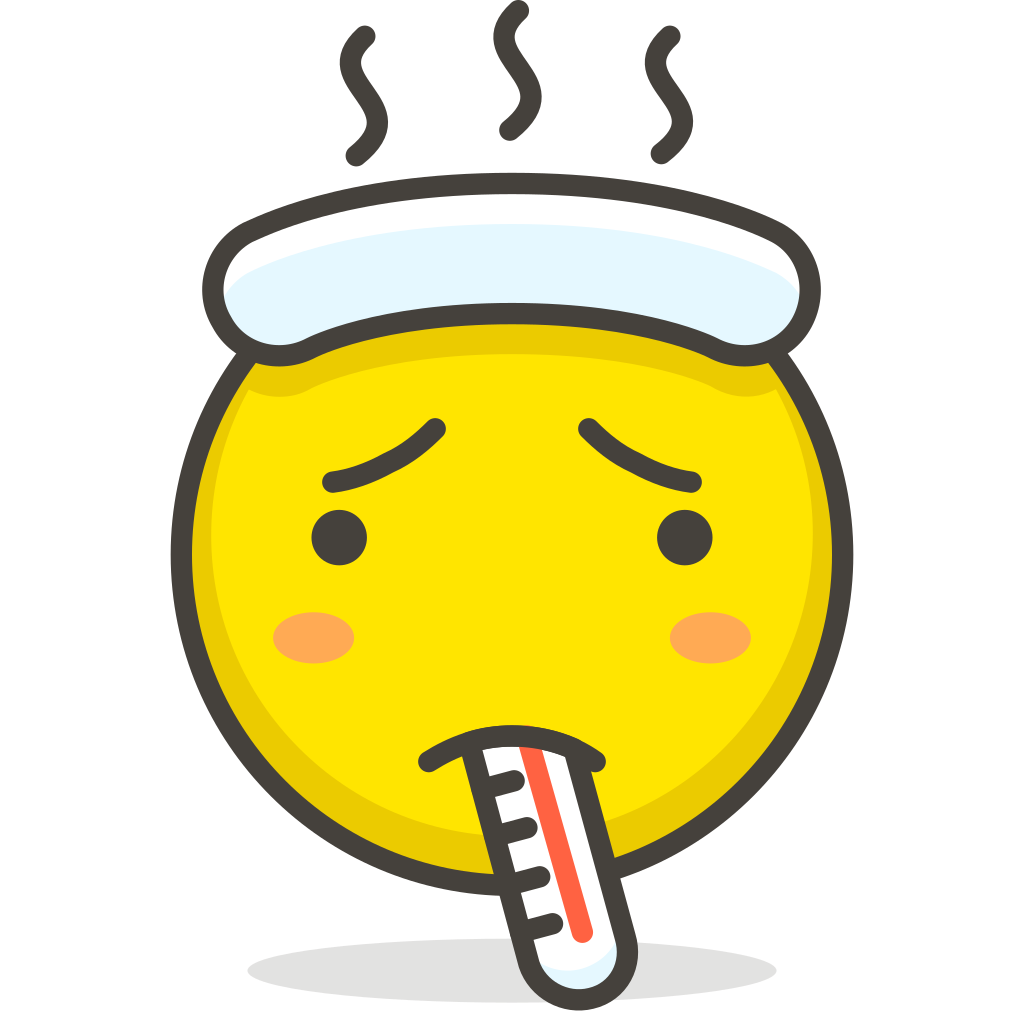 Please call your Family Worker or email info@passaicheadstart.org for more information.
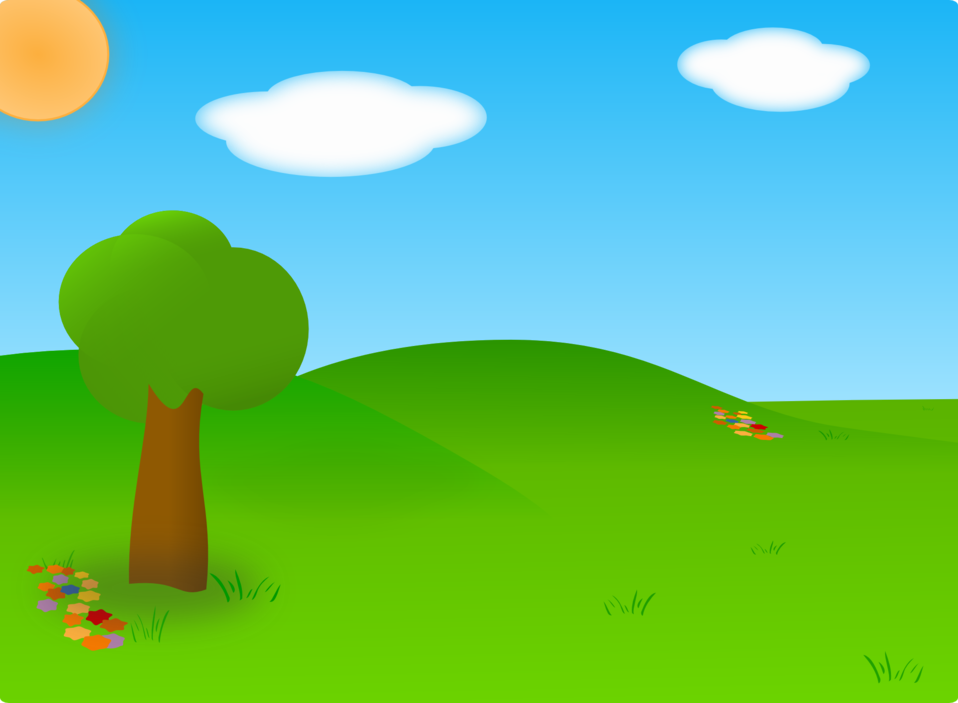 Health
Immunizations must be current and up-to date
Flu Vaccine is mandatory for preschool children. If your child is not vaccinated before December 23, he/she will not be allowed to return to school and consecutive absences may risk child’s placement in the program. Please check with your pediatrician in September to make an appointment early. Monthly reminders are sent to parents.
Physicals are required upon enrollment and annually and must include     Lead Testing, Vision, Hearing, and Hemoglobin results (Due now – NO EXCEPTIONS!!)
Dental Visits are required every six months – no exceptions. Failure to comply with requirements can be considered NEGLECT, because dental problems can cause serious and severe infections.
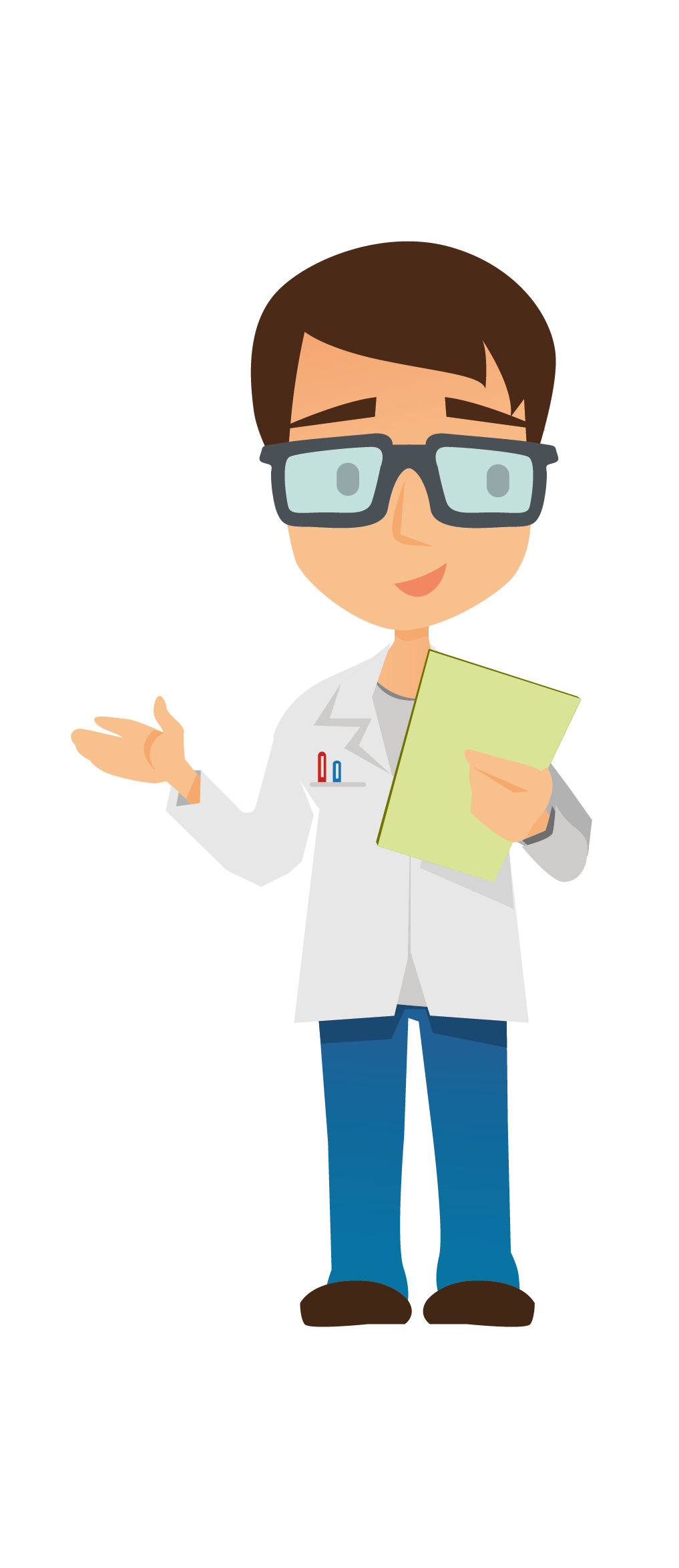 Please call your Family Worker or email info@passaicheadstart.org for more information.
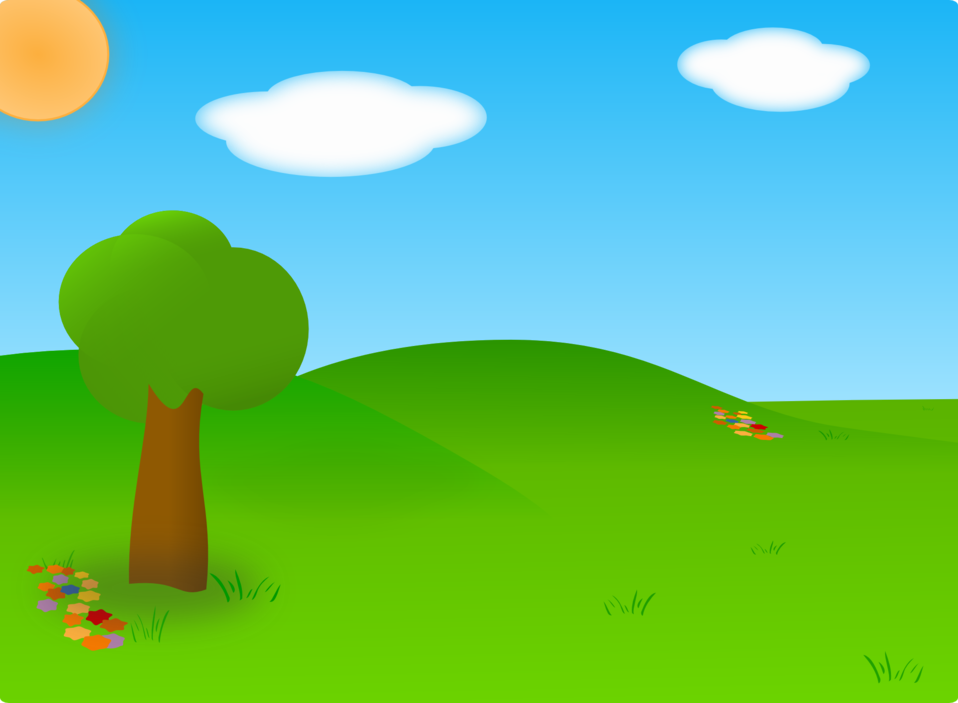 Doctor’s Note Required!
Our funding is based on attendance. If your child is out sick, please provide a doctor’s note upon return to school. 
Asthma Action Plan, Food Allergy Action Plan, Seizure Action Plan from your doctor is required before the start of school. 
Documentation is required from doctor for medication to be administered in school. Please see your Family Worker for the proper form for the doctor to complete. Please do not send child to school with medication without proper documentation. 
Doctor’s note is required for all food allergies and food restrictions.
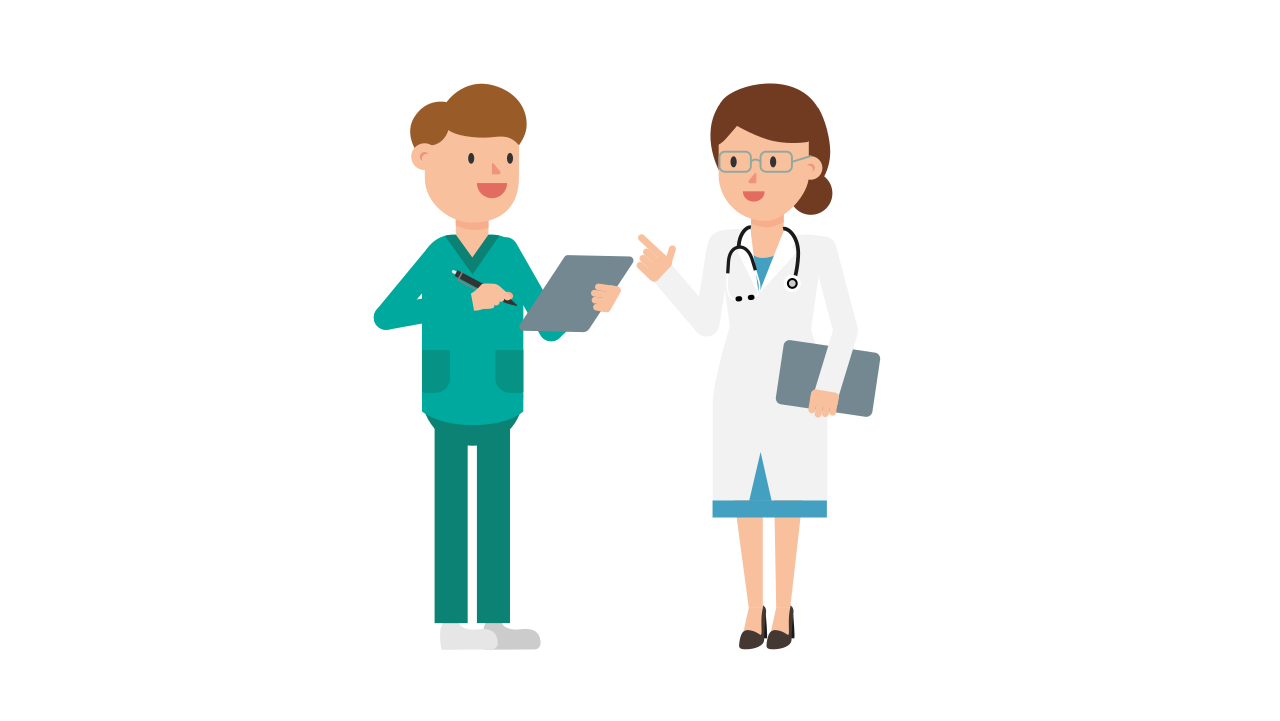 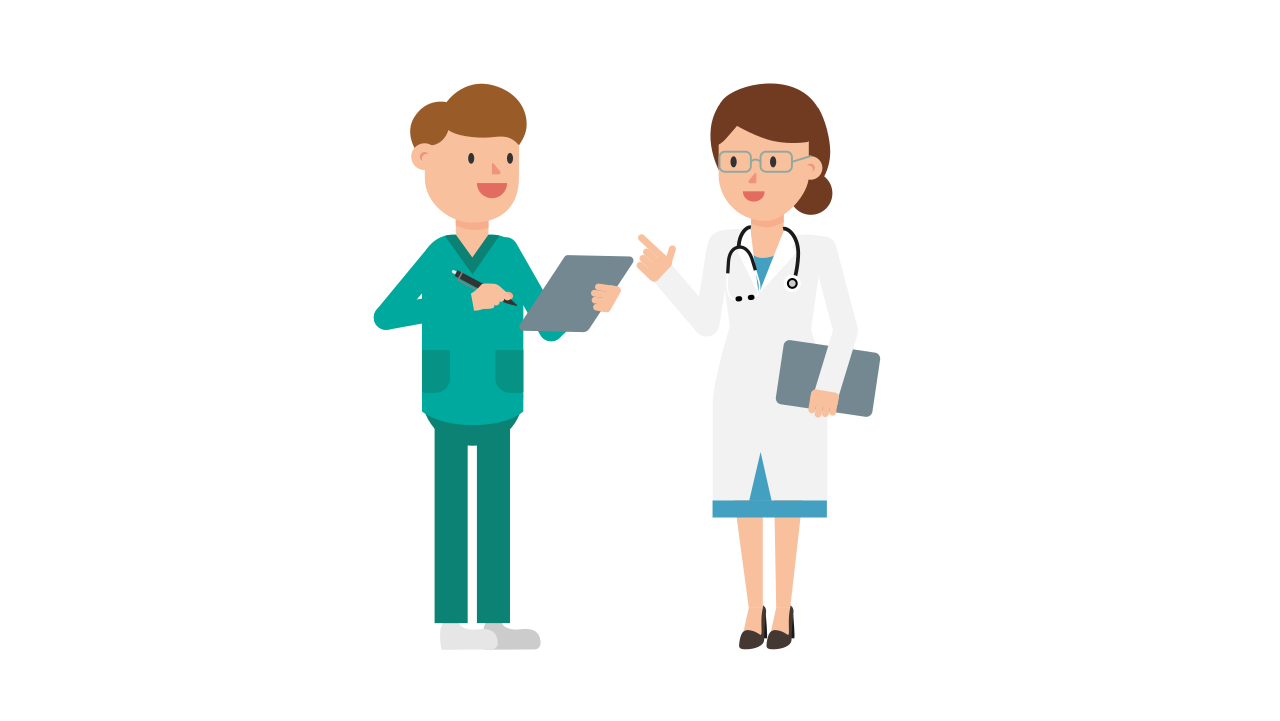 Please call your Family Worker or email info@passaicheadstart.org for more information.
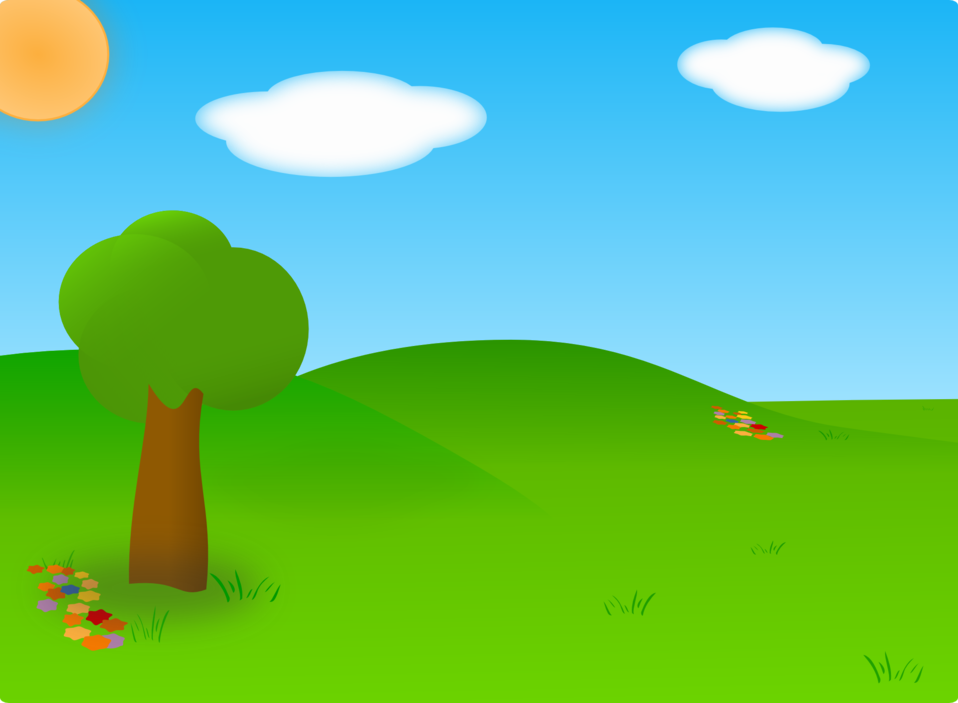 What Children Should Wear 
& Bring to School
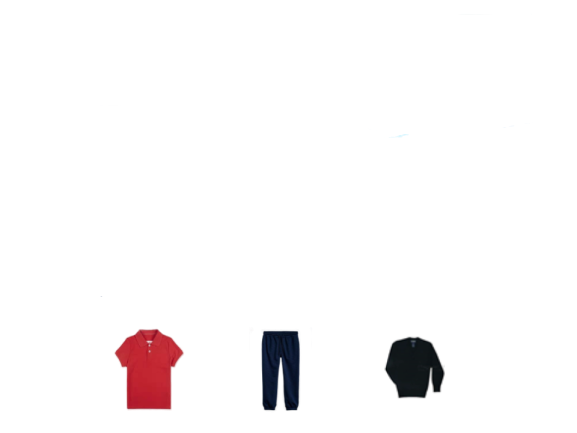 School Uniform Daily – NO EXCEPTIONS! Red-Collared Polo Shirt, 
Navy Sweatpants, Navy Buttoned-Down Sweater.
If there is a problem, please see Family Worker immediately.
SNEAKERS ONLY!
Ensure that your child ALWAYS has a complete change of clothes in the center. Blankets and sheets will be provided.  No book bags or plastic bags are accepted. 
Make sure you check and see that your child’s clothing is appropriate for the weather. 
Be sure to label each item of your child’s clothing and belongings with permanent marker.
Please call your Family Worker or email info@passaicheadstart.org for more information.
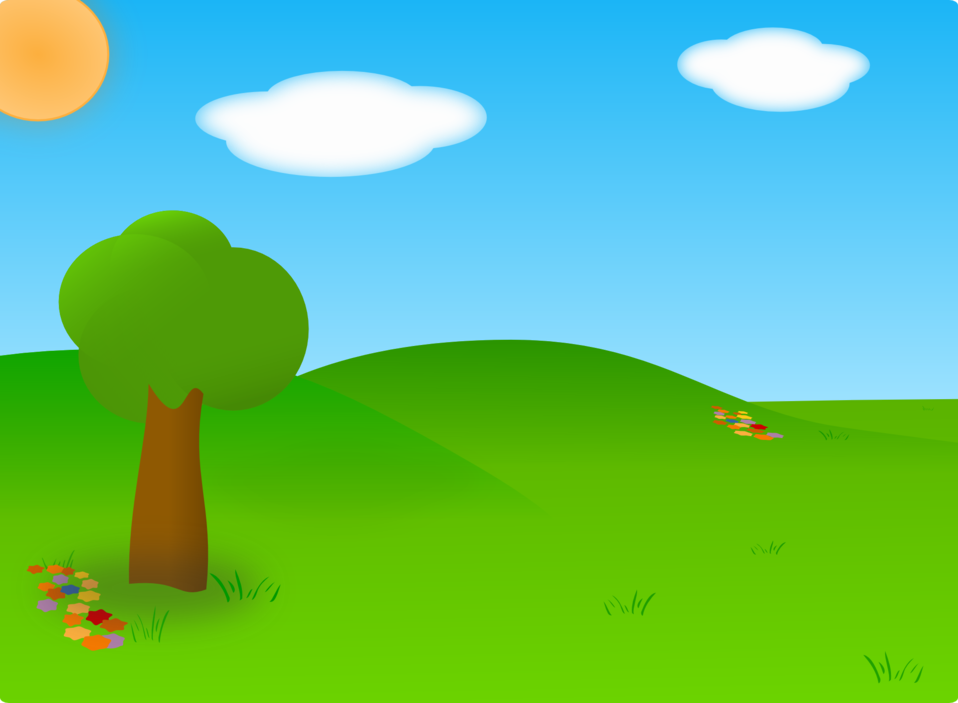 Key Things to Remember
Follow Traffic & Parking Regulations to keep the children safe.
Cross at intersections ONLY. 
Hold your child’s hand during Arrival and Dismissal. Inform ALL persons allowed to pick up your child of the school rules and regulations. 
NO CELL PHONE USE WHILE AT CENTER
Center doors are locked at all times
VISITORS MUST HAVE A VALID PICTURE ID AT ALL TIMES – 
     NO EXCEPTIONS!
Ring doorbell to come into the center. 
Teachers are not available during the school day. Any questions or concerns can be directed to your Family Worker.
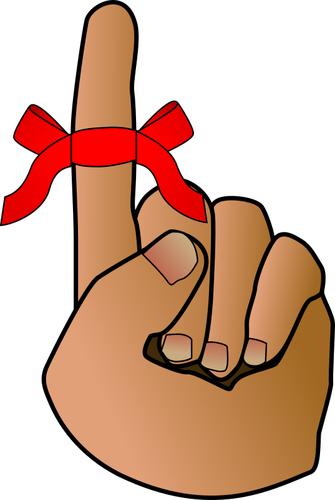 Please call the school or email info@passaicheadstart.org for more information.
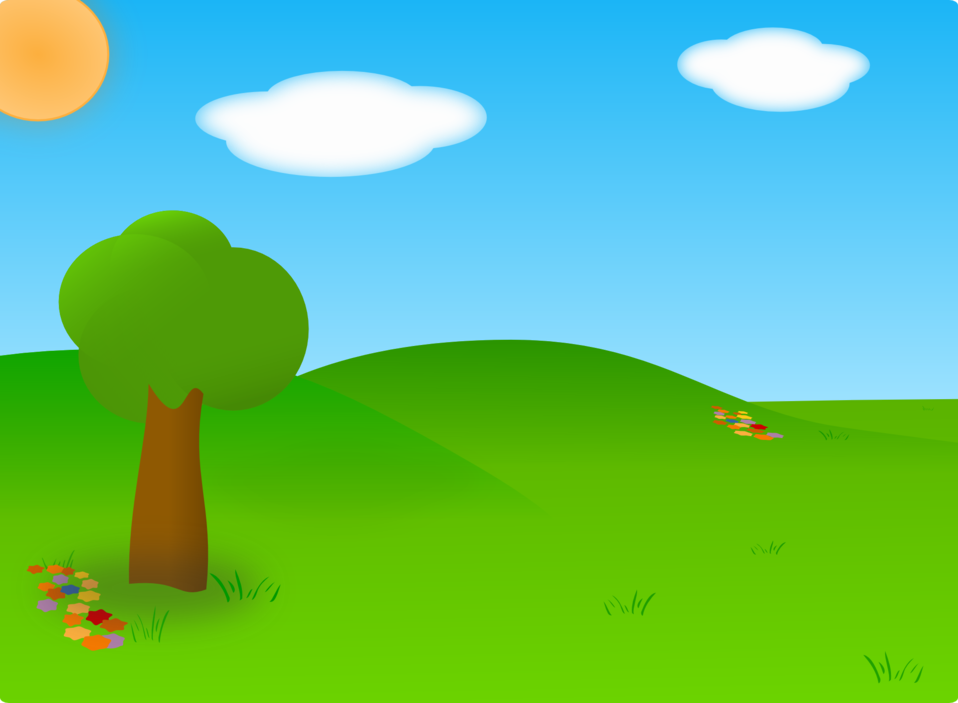 School Closing
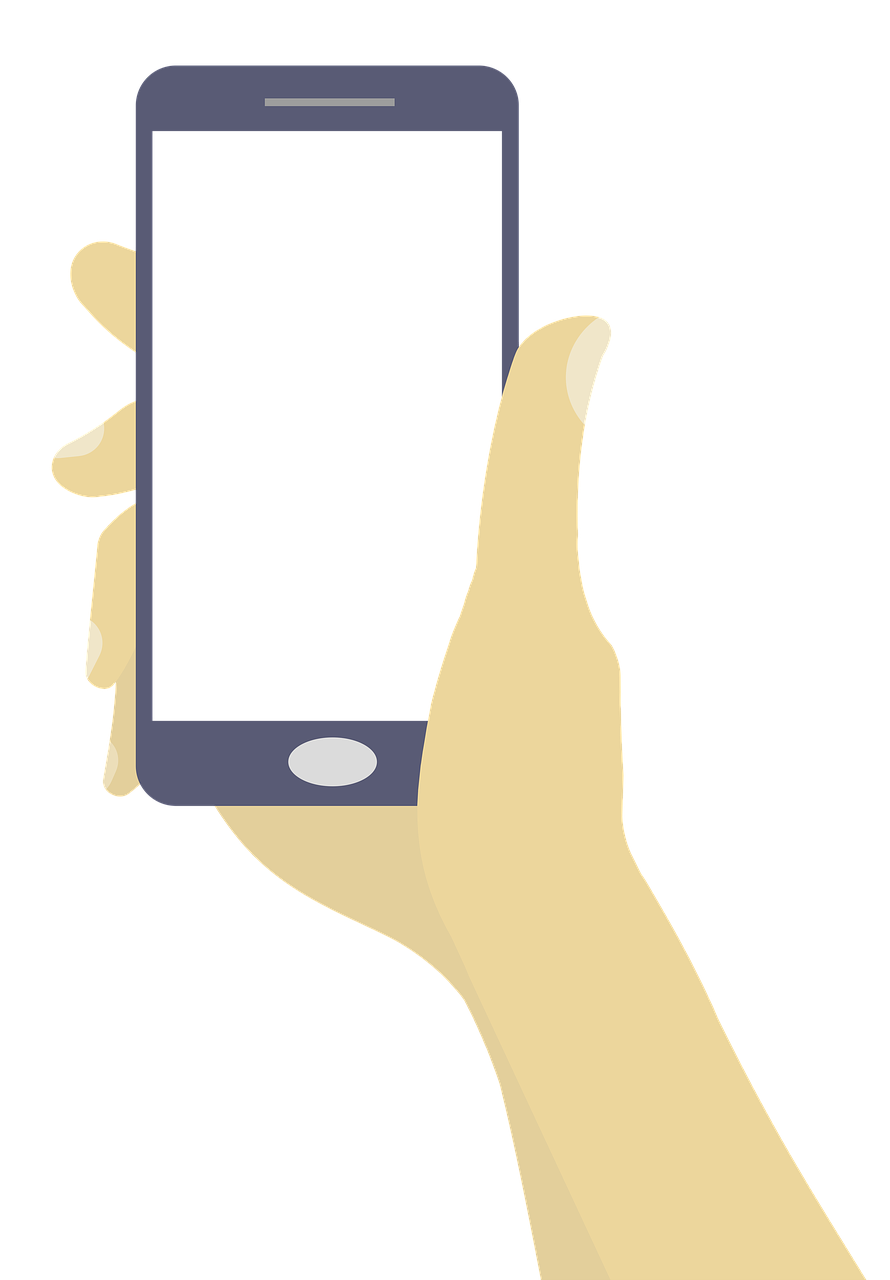 For school closings or delayed openings due to weather or 
other emergency conditions, 
please call (973) 365-5860 after 7:00 am.
Passaic Head Start
 (973) 365-5860
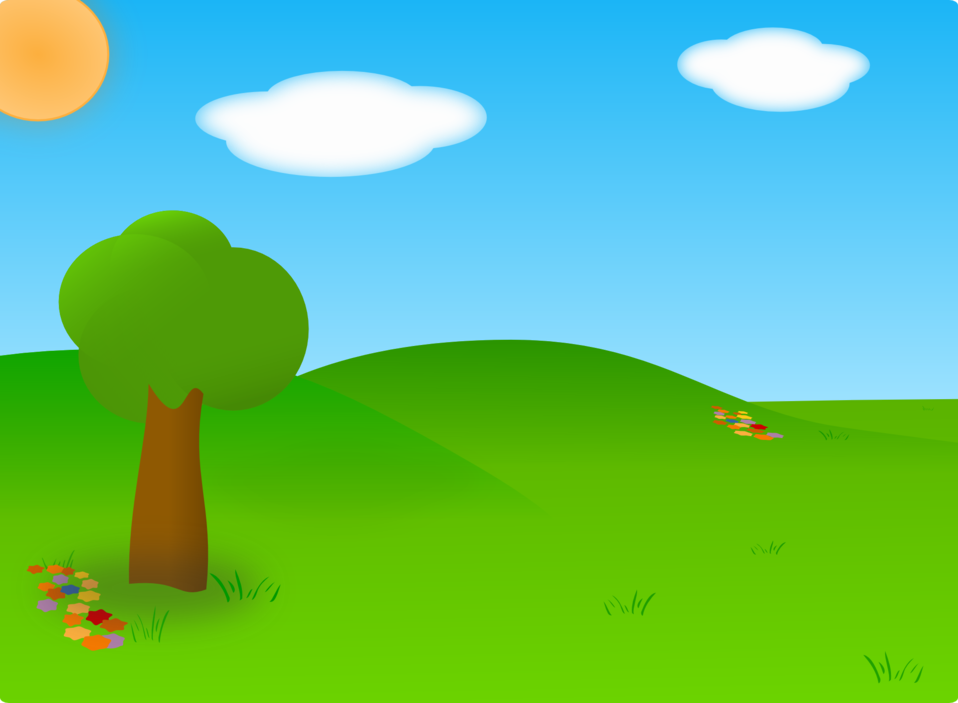 Thank You and Welcome to Passaic Family Head Start
Head Start’s approach to school readiness means that children are ready for school, 
families are ready to support their children’s learning, and schools are ready for children.
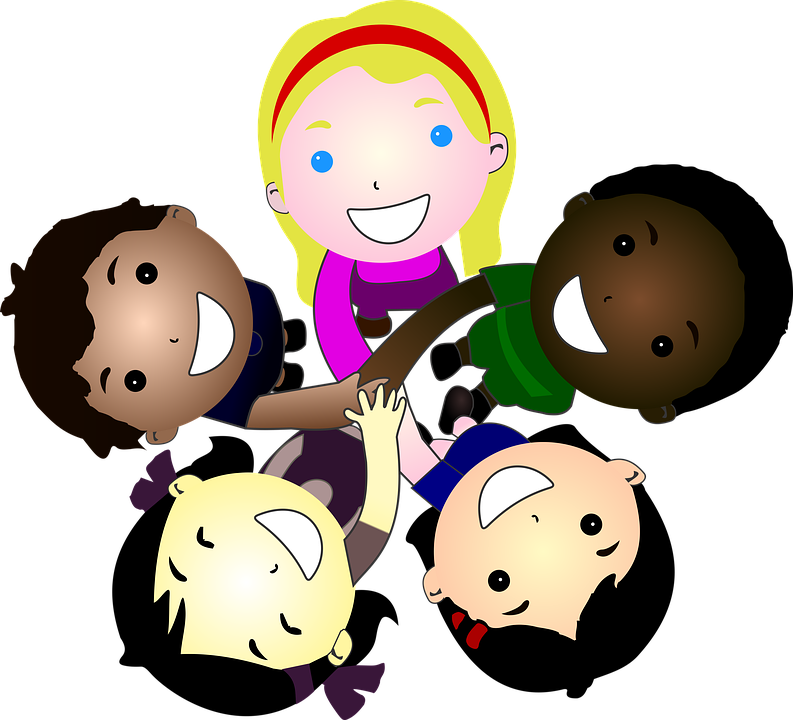